i3D: Interactive Planar Reconstruction of Objects and Scenes
Adarsh Kowdle		Yao-Jen Chang 
Tsuhan Chen



School of Electrical and Computer Engineering
Cornell University
WNYIP 2009
09/25/2009
i3D: Interactive planar reconstruction
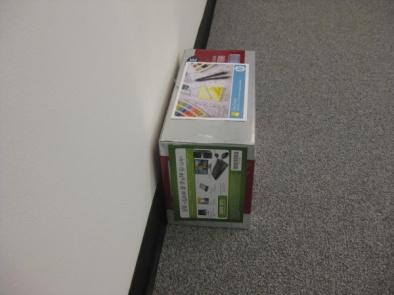 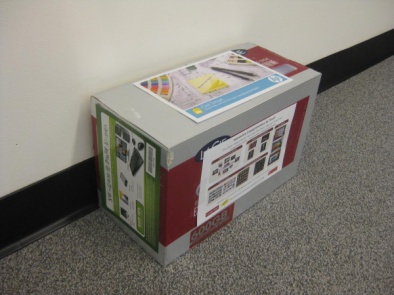 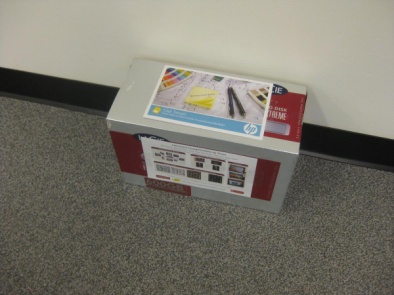 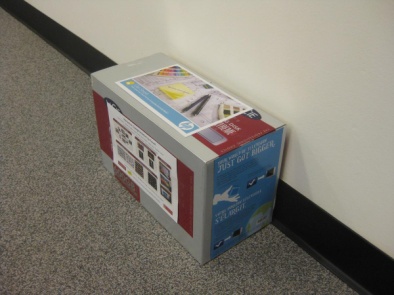 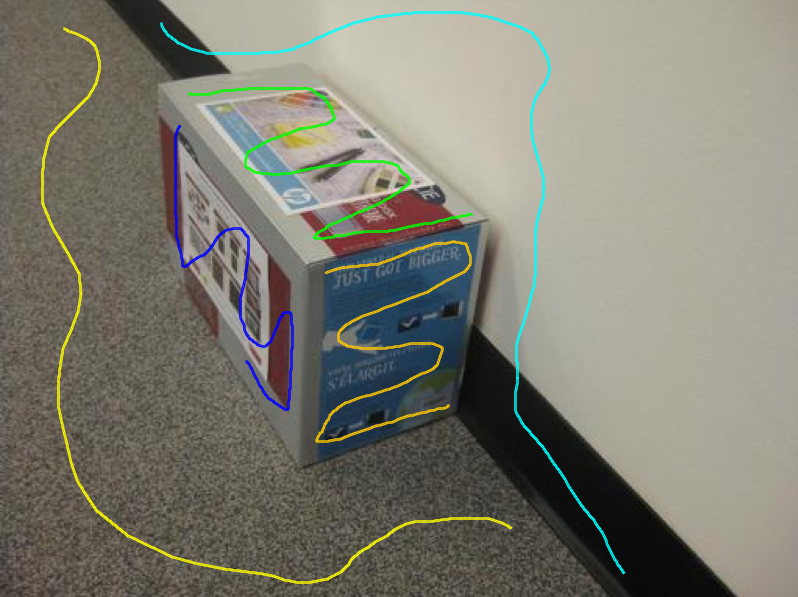 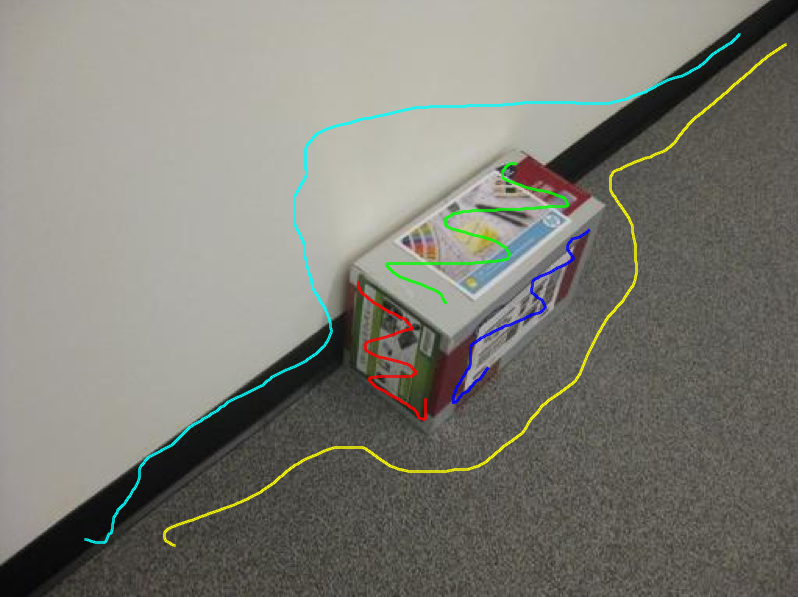 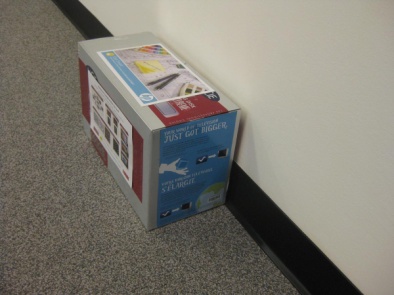 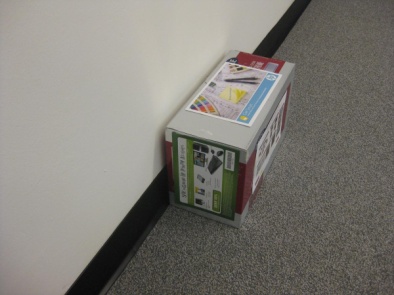 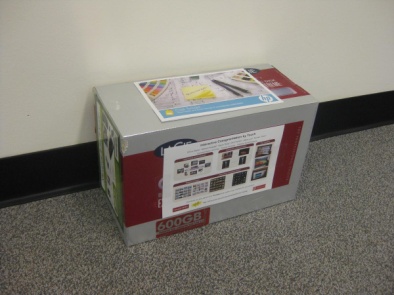 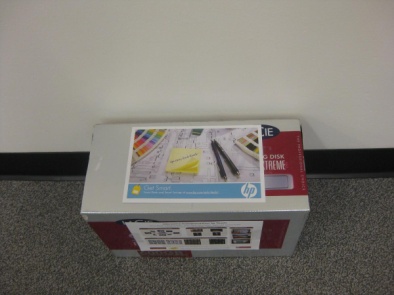 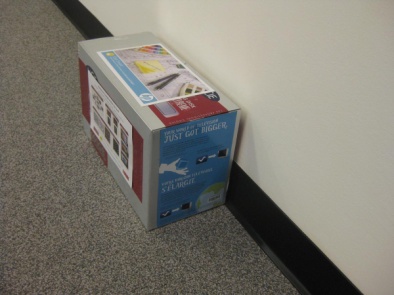 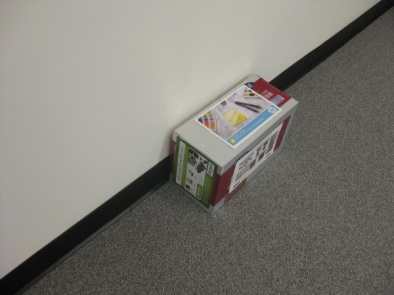 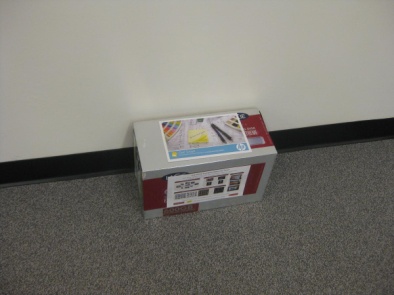 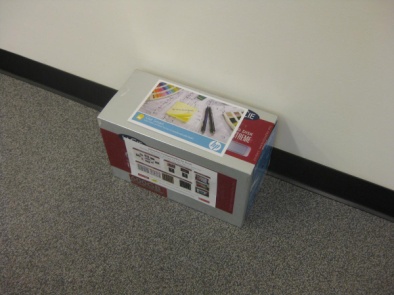 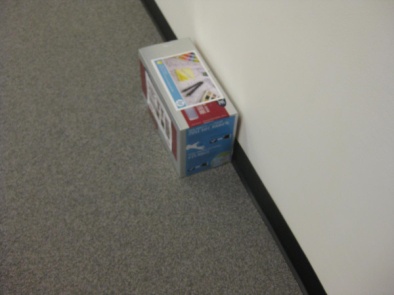 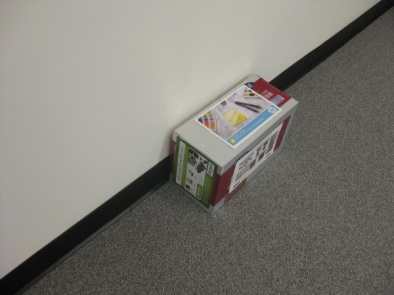 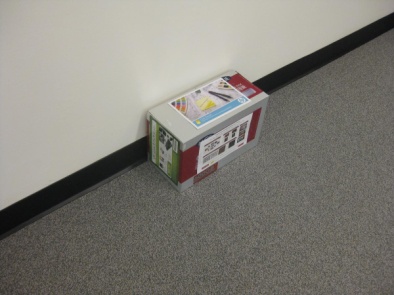 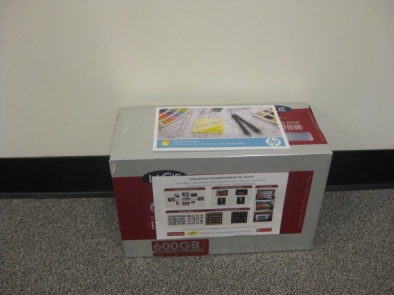 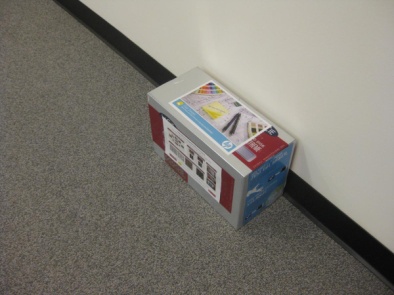 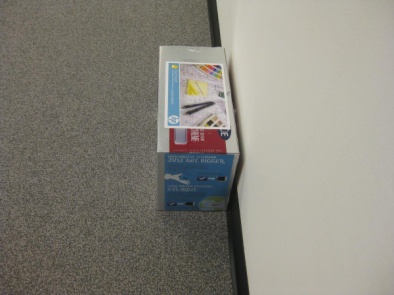 2
i3D: Interactive planar reconstruction
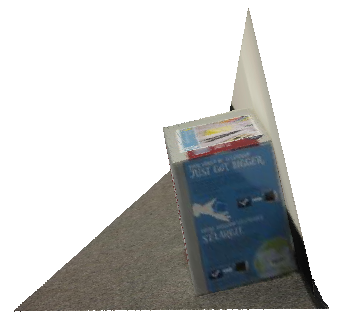 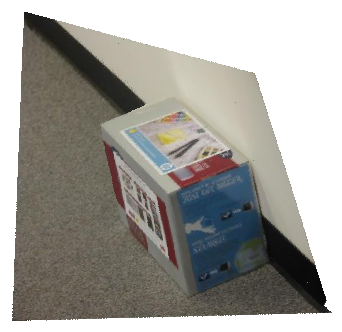 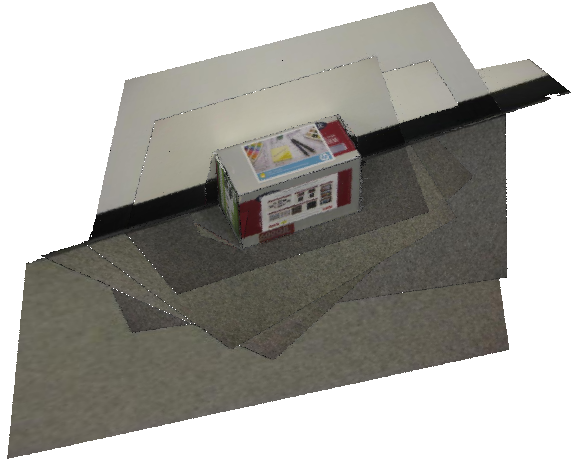 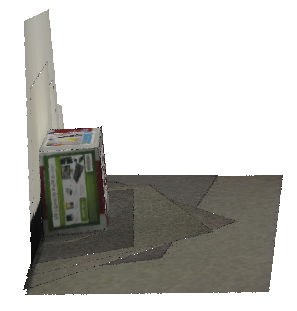 3
Introduction to i3D
Automatic 3D reconstruction algorithms
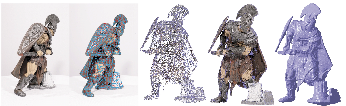 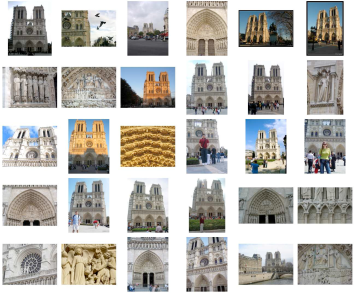 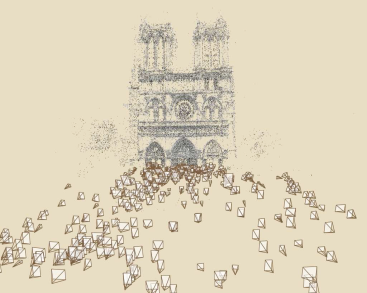 Furukawa et. al., CVPR ‘07
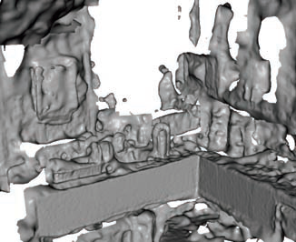 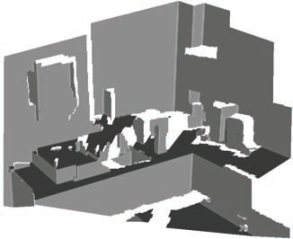 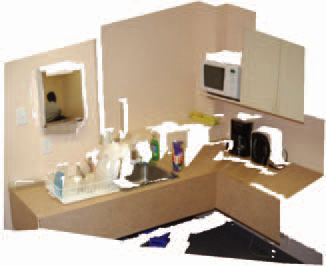 Snavely et. al., SIGGRAPH ‘06
Furukawa et. al., CVPR ‘09
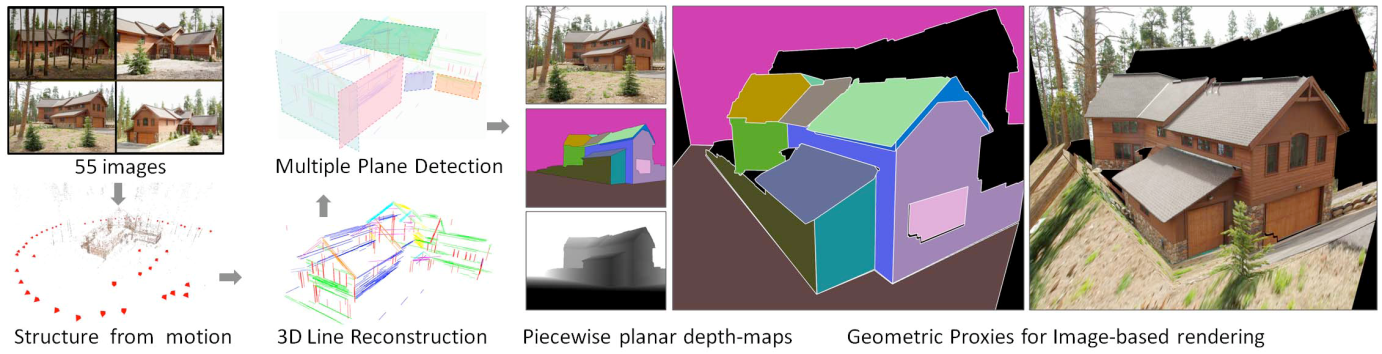 Sinha et. al., ICCV ‘09
4
Introduction to i3D
Interactive 3D reconstruction algorithms
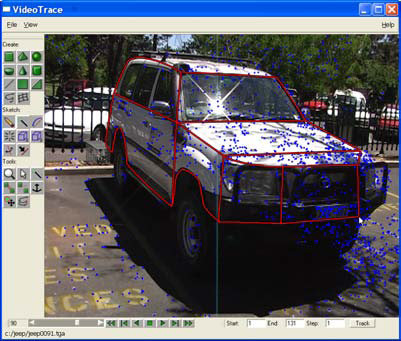 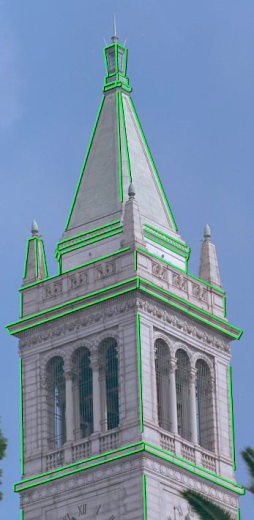 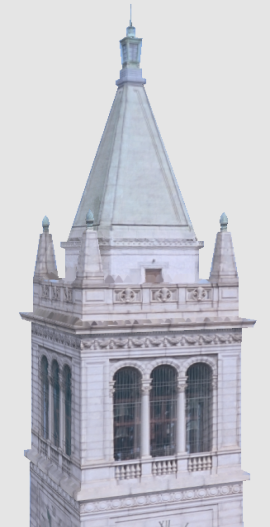 Hengel et. al.,  VideoTrace
SIGGRAPH ‘07
Debevec et. al., SIGGRAPH ‘96
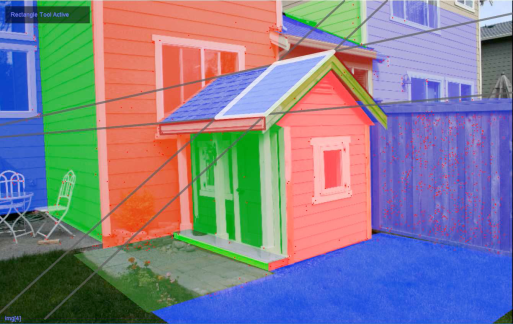 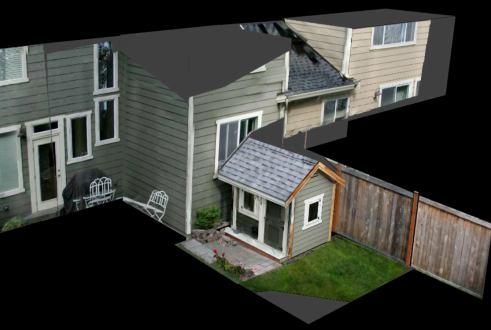 Sinha et. al., SIGASIA ‘08
5
Introduction to i3D
Scribbles as a form of interaction
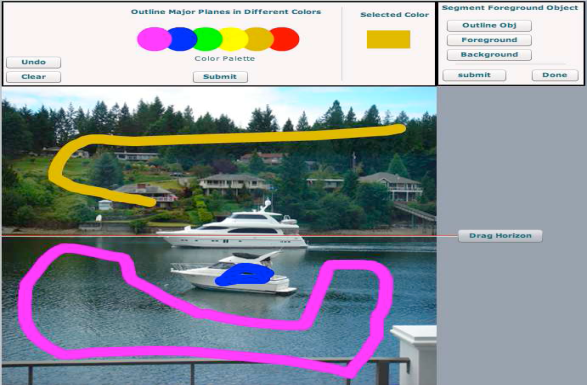 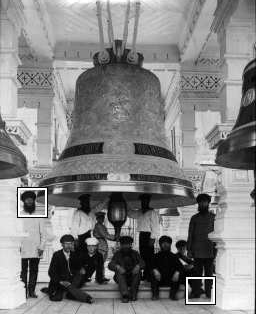 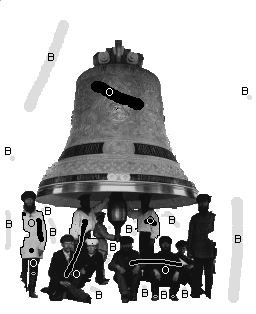 Boykov and Jolly, ICCV ’01.
Srivatsava et. al., VMV ‘09
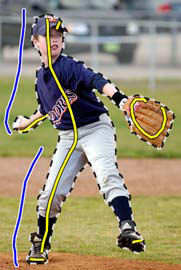 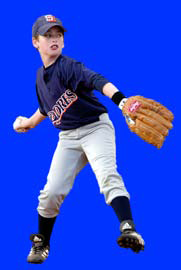 Improvement to Make3D (3D from a single image)
Li et al. Lazy Snapping. SIGGRAPH ’04.
6
Algorithm
7
Preprocessing
Structure from motion


Superpixel map – mean shift


SIFT-like daisy descriptor
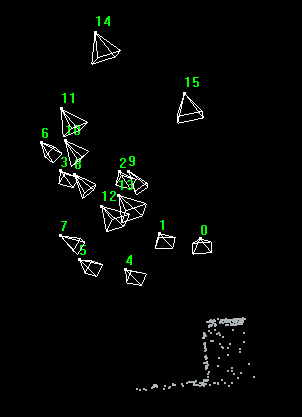 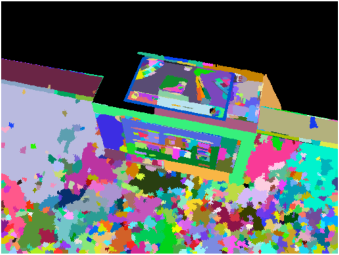 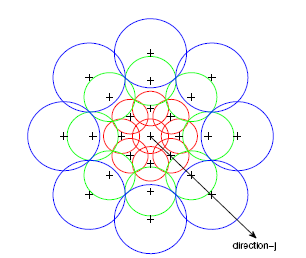 8
[Speaker Notes: SFM:
Recover camera pose
Sparse 3D points
Feature point correspondence across views

SIFT-like daisy descriptor computation
200 dimensional vector
Gradient orientation from 3 radial directions and 8 angular directions binned into 8 bins]
Interactions
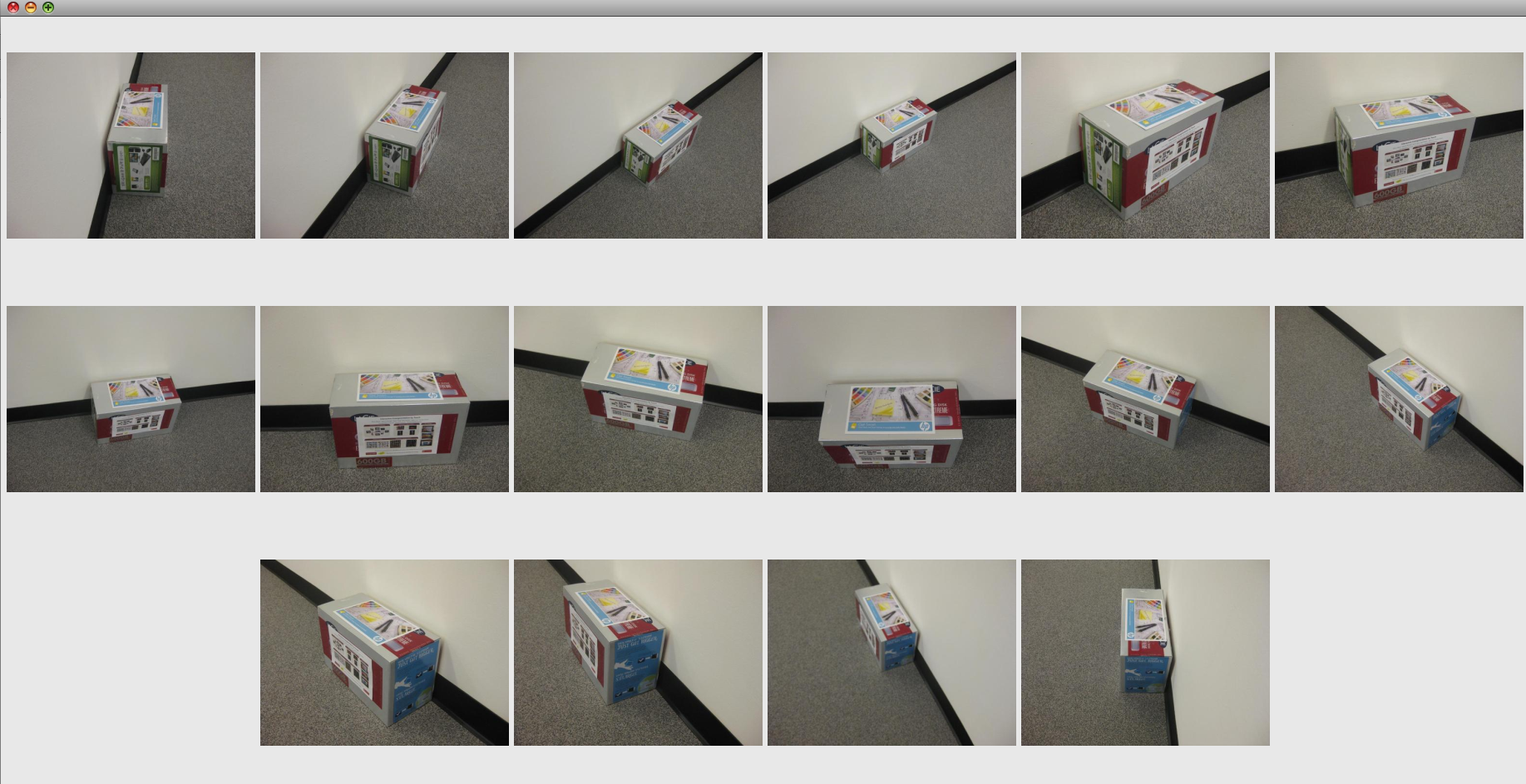 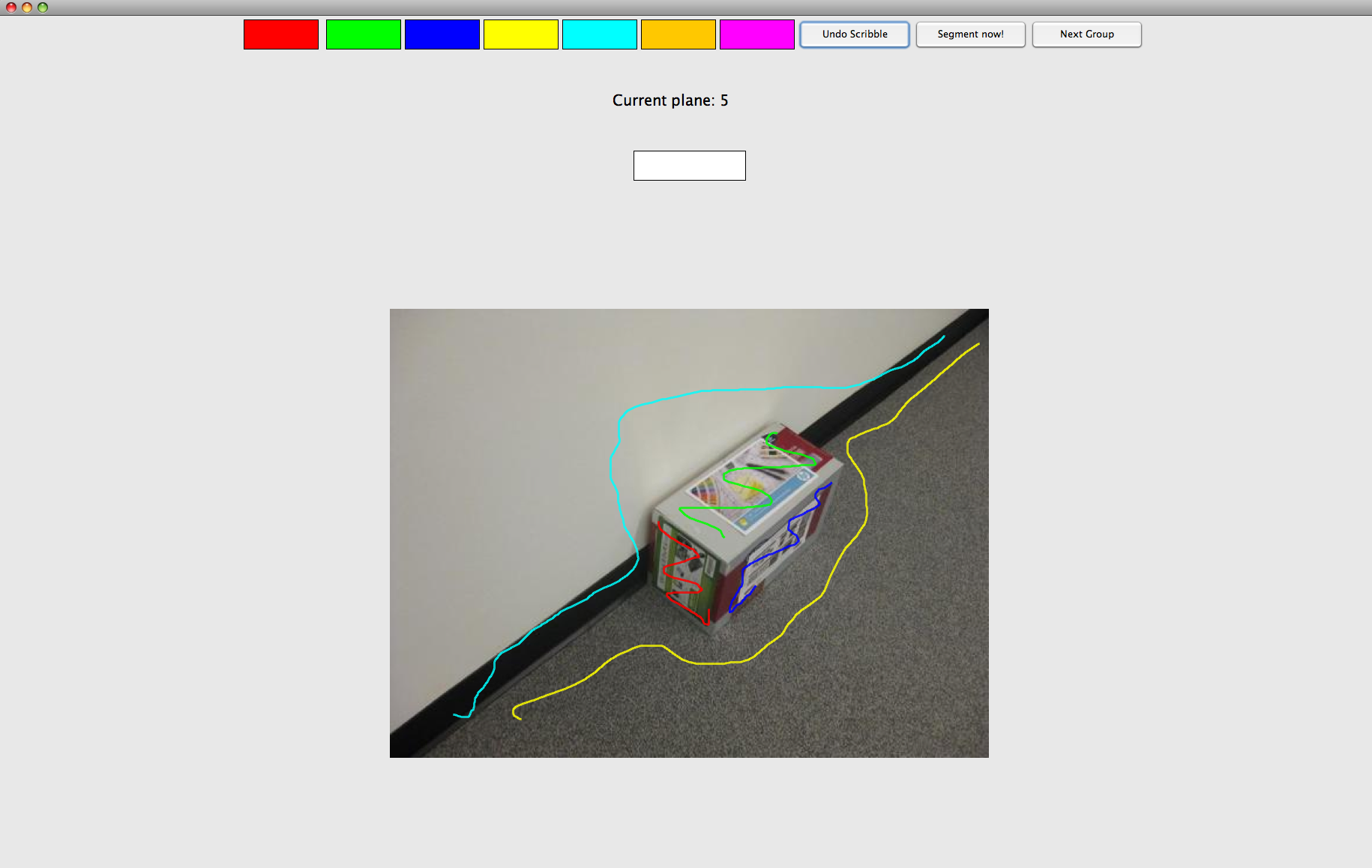 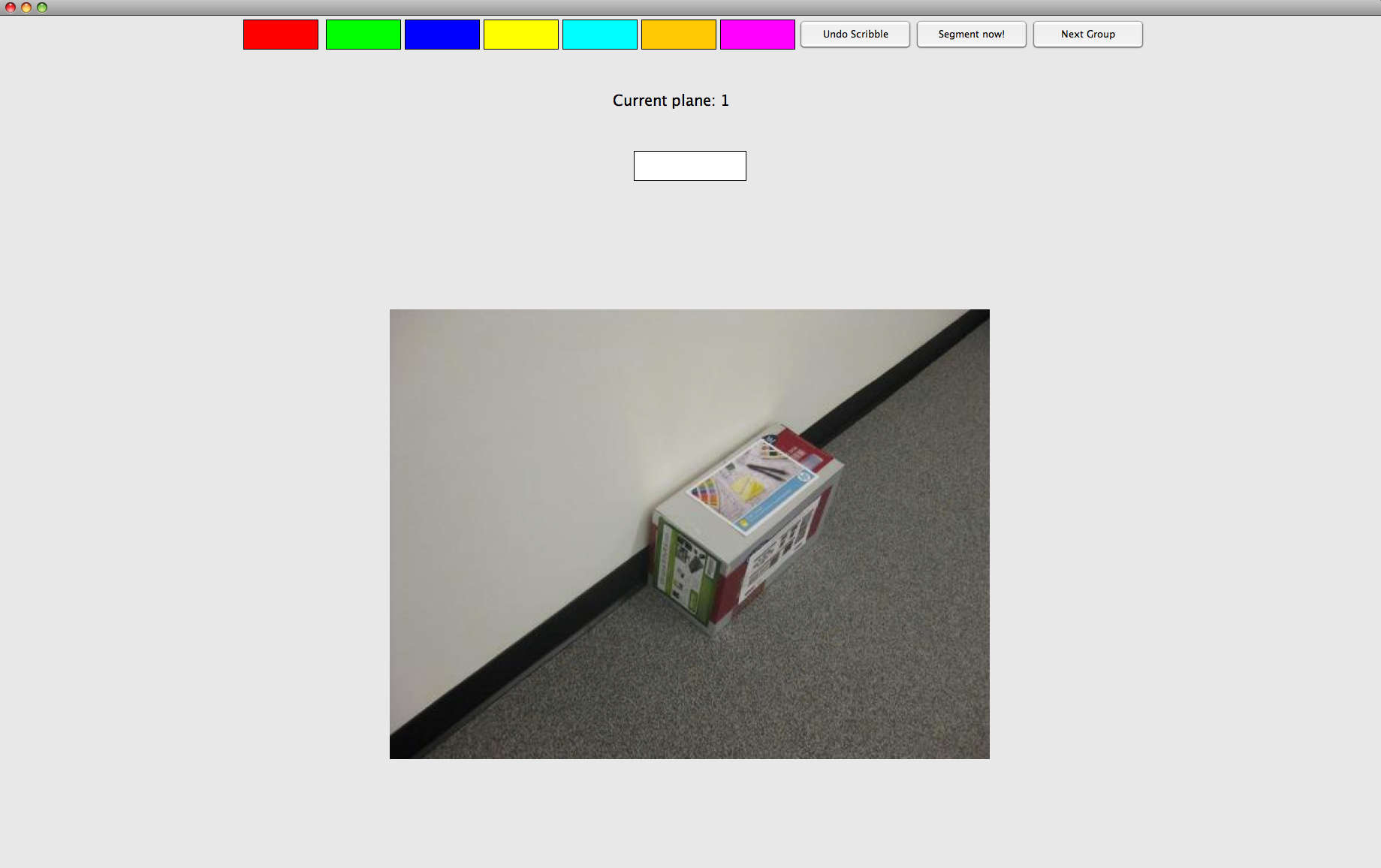 9
Segmentation
What do we do the scribbles?
One-against-all classifier – Logistic regression
Feature vector – mean daisy descriptor of pixels in each labeled superpixel
Test each image – obtain response for each class
Maintain smoothness in segmentation – energy minimization problem

Node energy


Edge energy
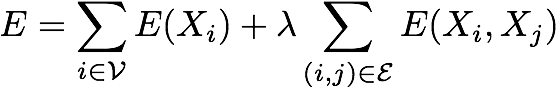 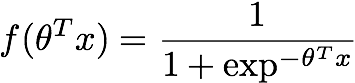 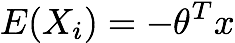 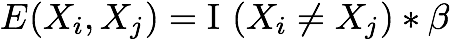 10
Segmentation
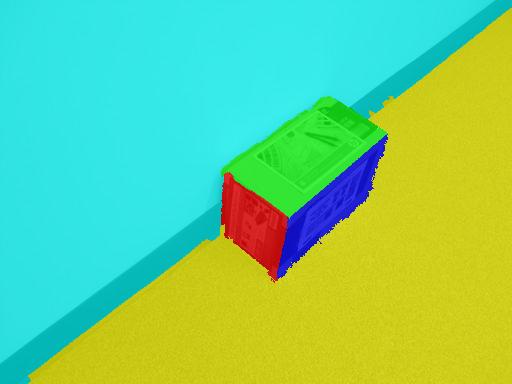 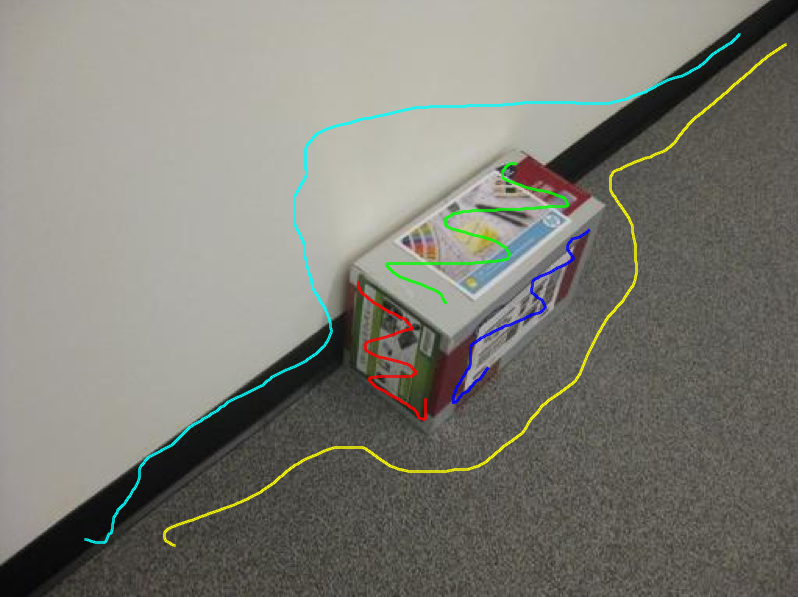 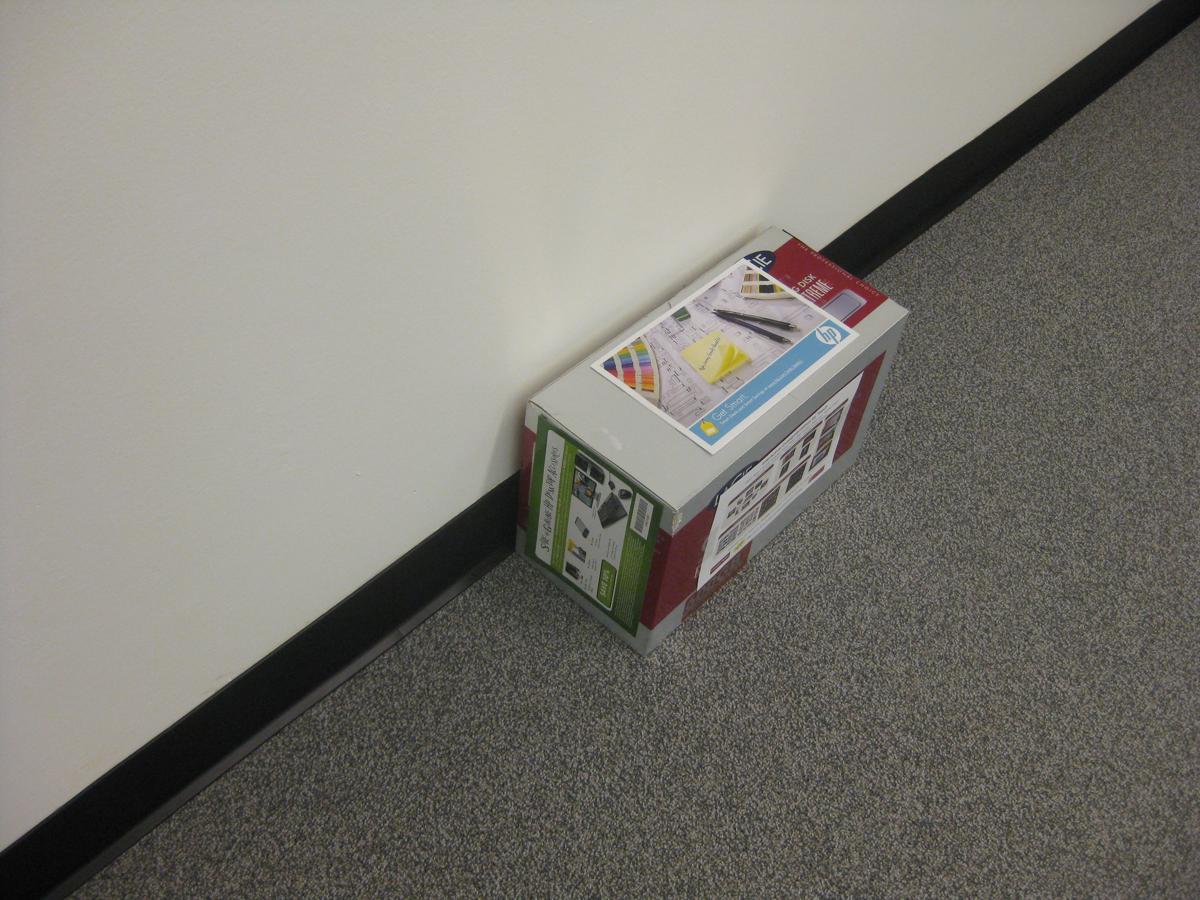 11
Plane co-segmentation
Transfer labels to 3D point cloud

Provide edge connectedness to help estimate a globally accurate plane

Estimate plane parameters – RANSAC

Estimate homography for each plane from scribbled image to other images

Warp these segments
Also an energy minimization problem
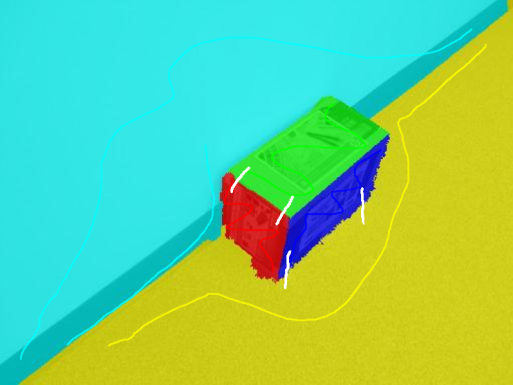 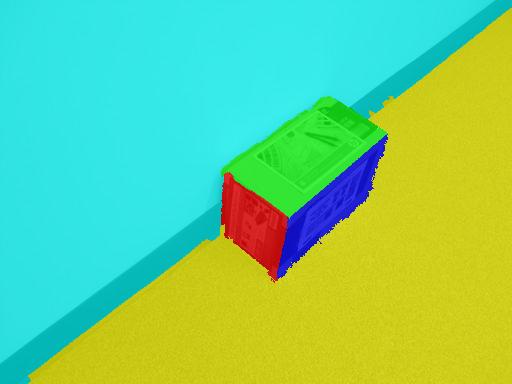 12
Plane co-segmentation
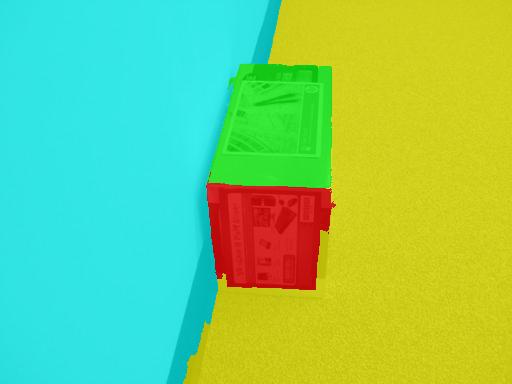 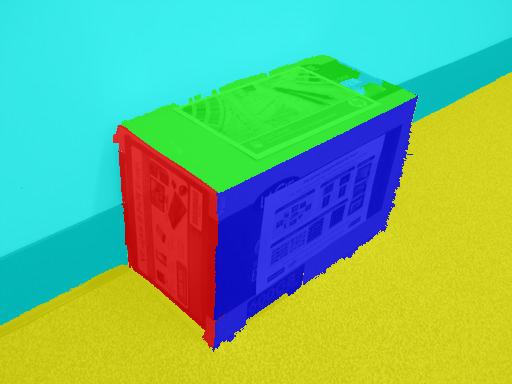 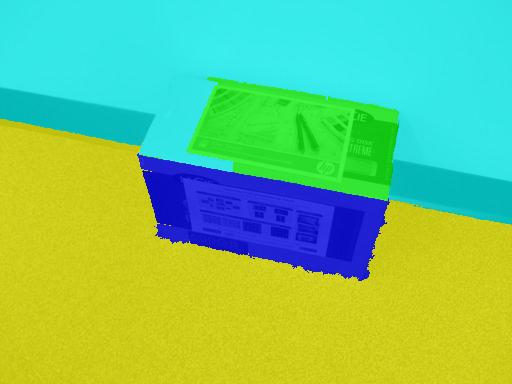 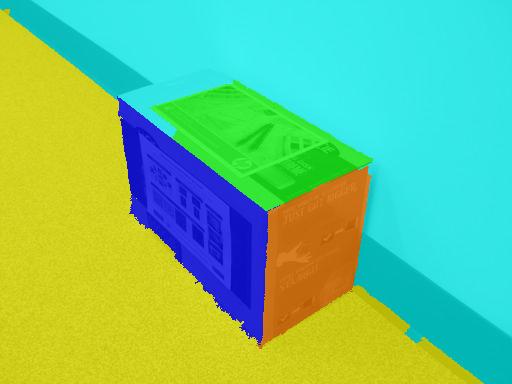 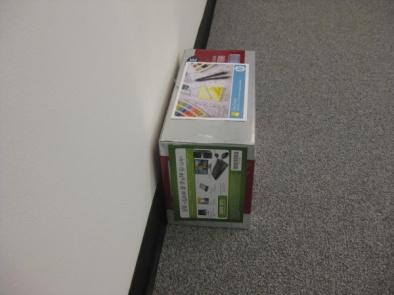 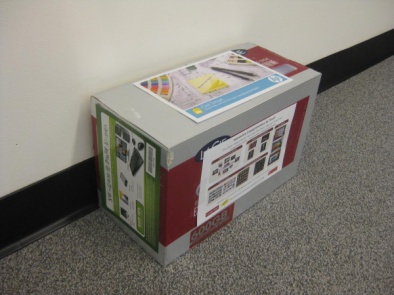 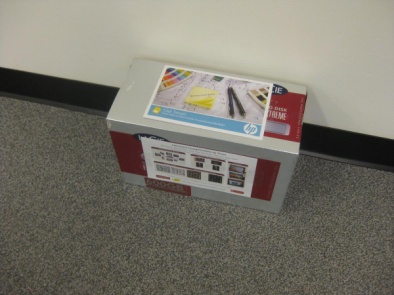 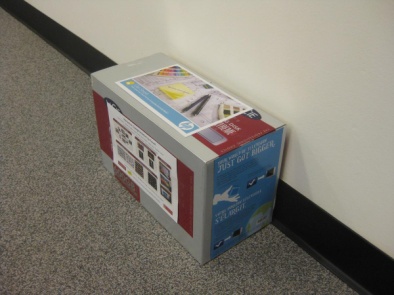 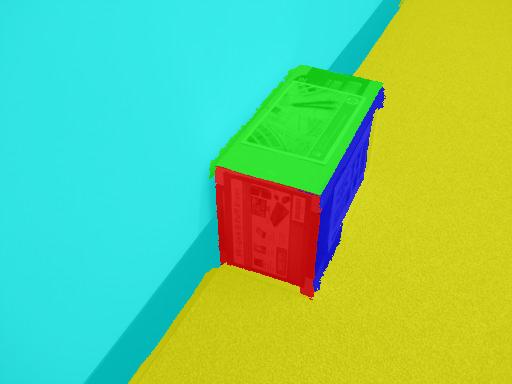 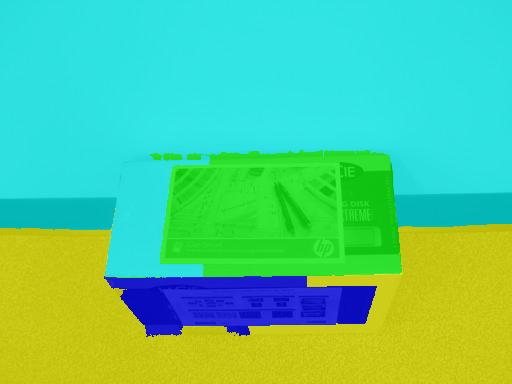 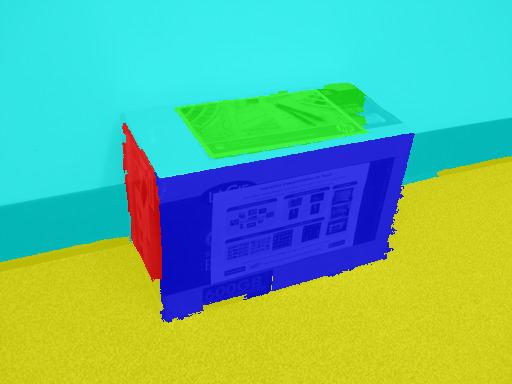 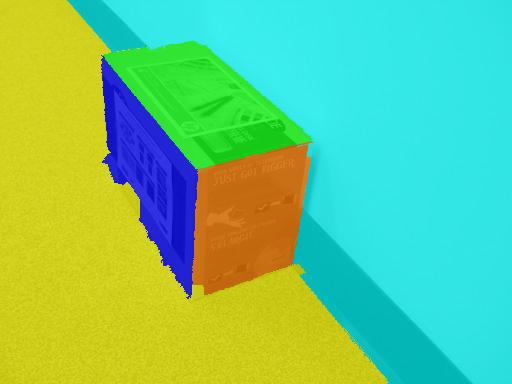 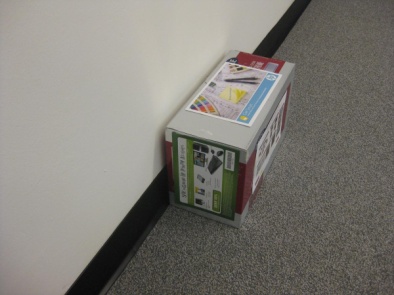 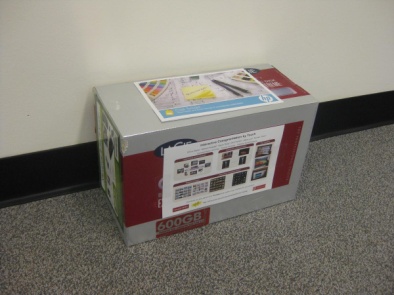 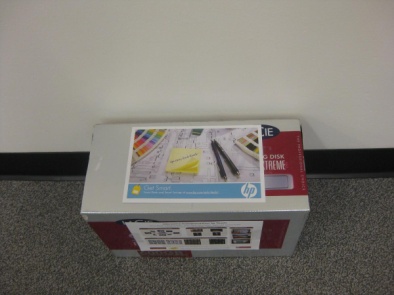 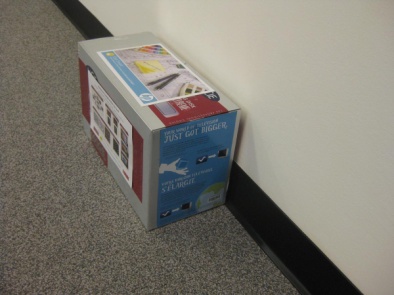 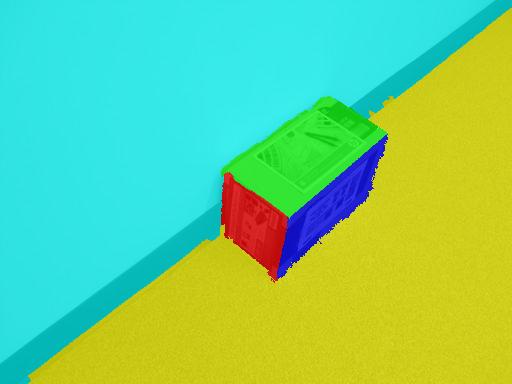 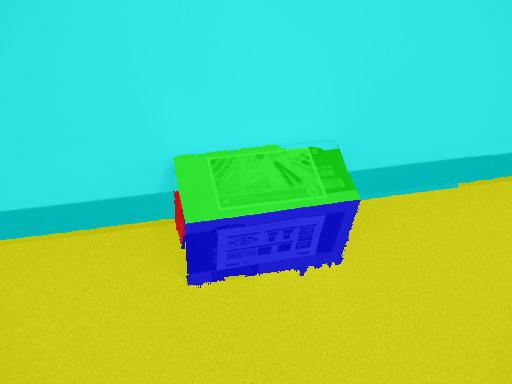 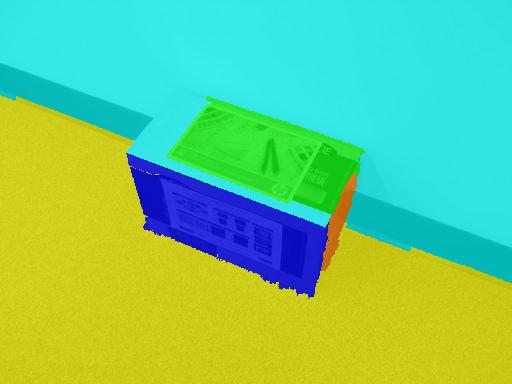 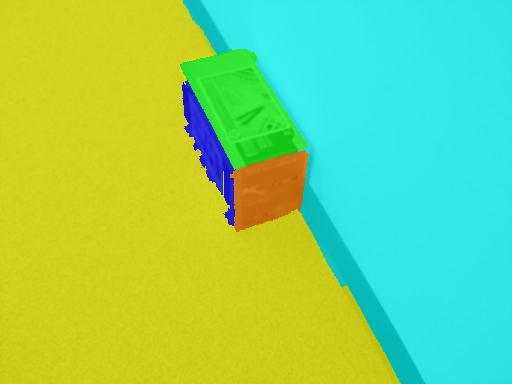 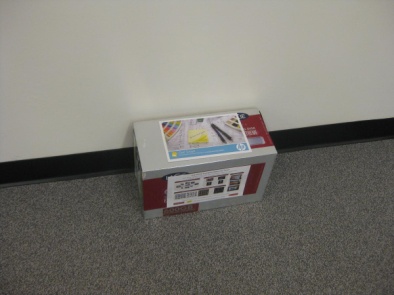 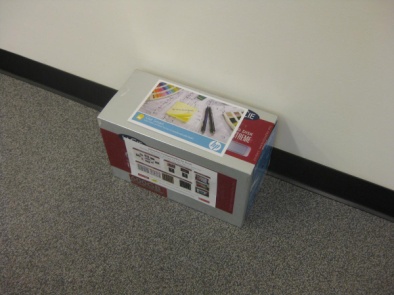 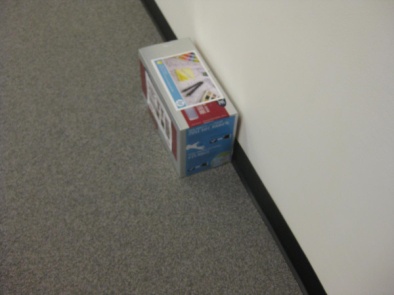 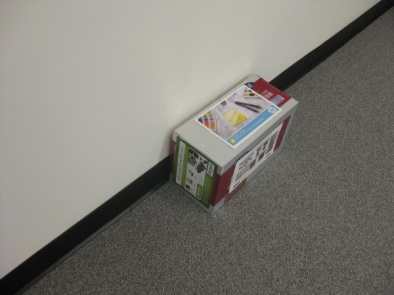 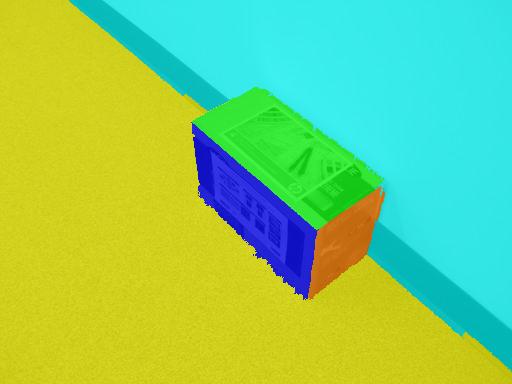 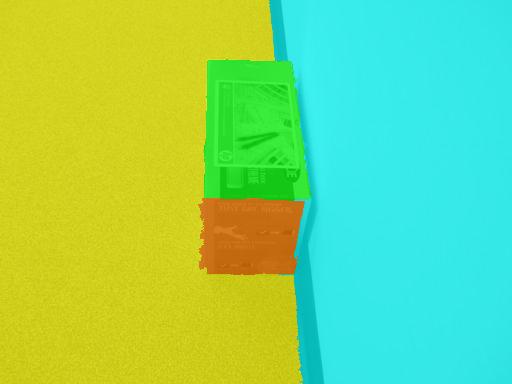 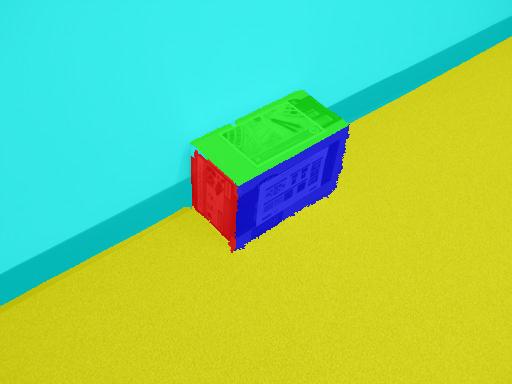 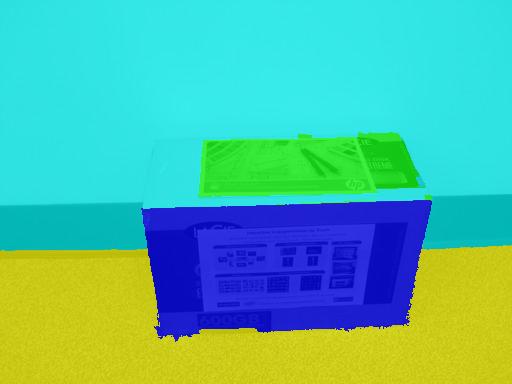 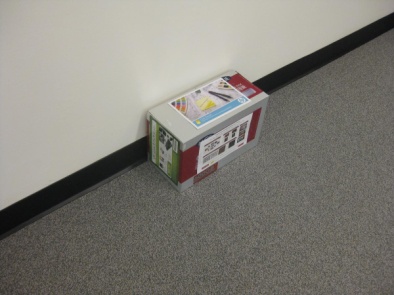 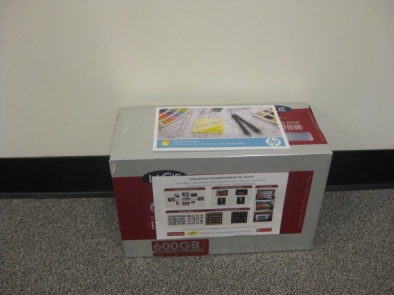 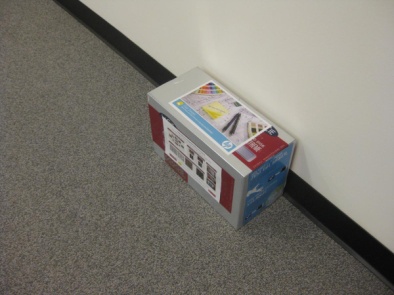 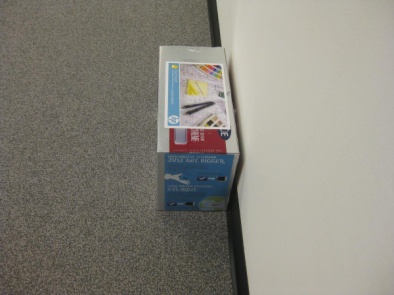 13
Closing the loop
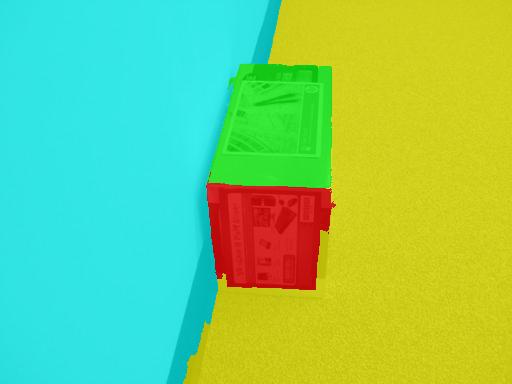 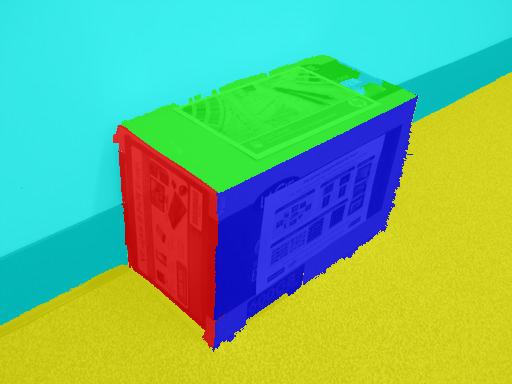 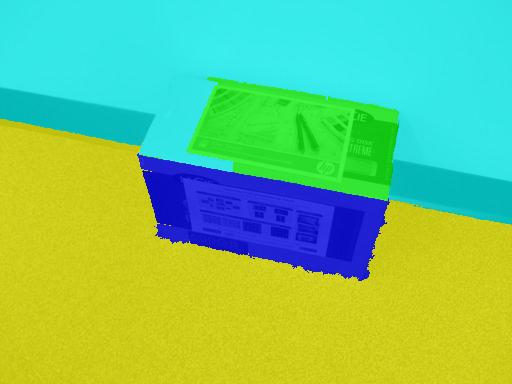 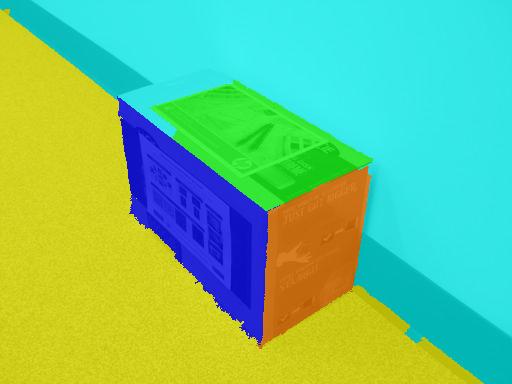 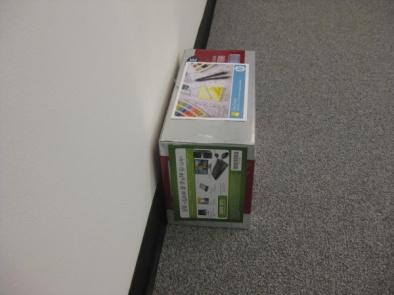 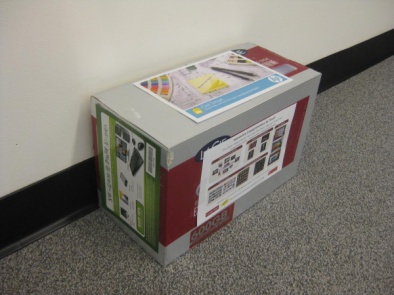 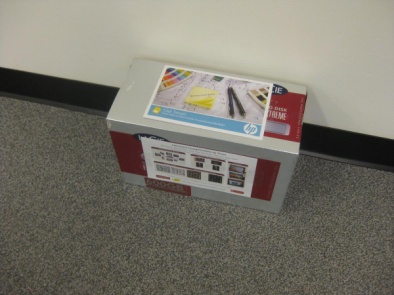 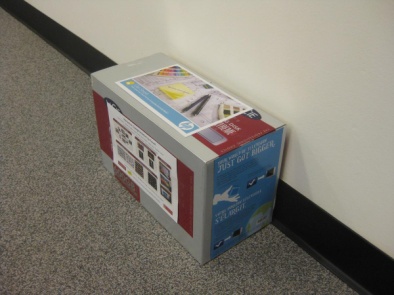 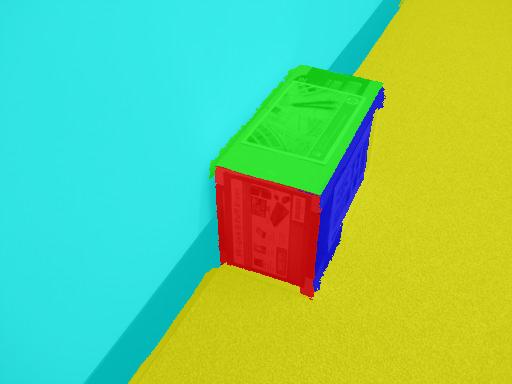 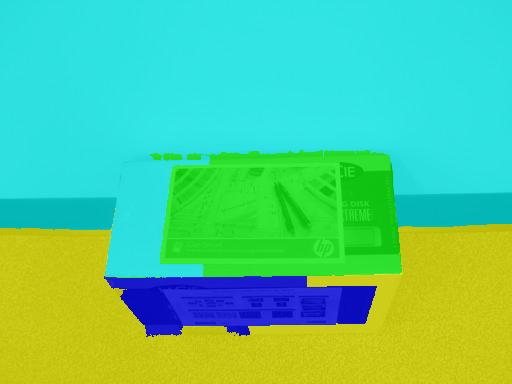 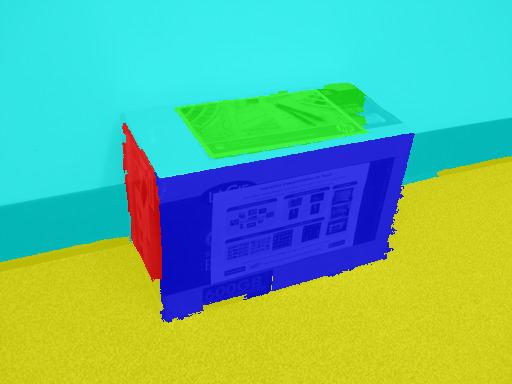 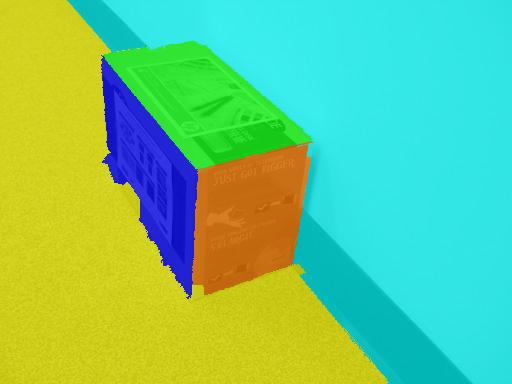 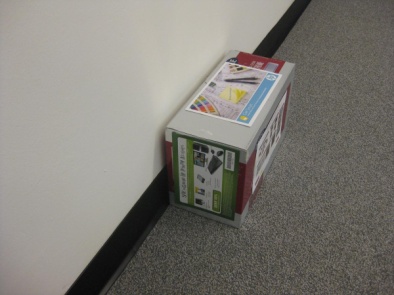 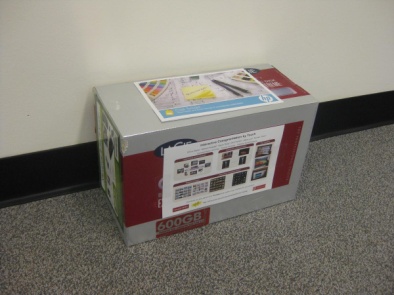 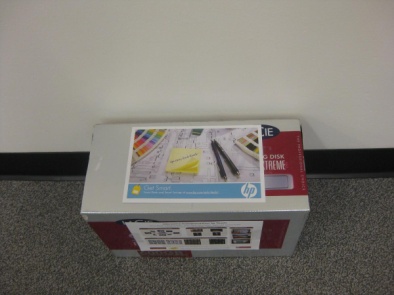 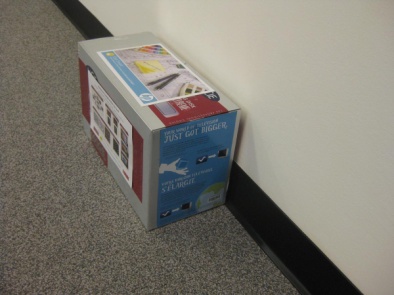 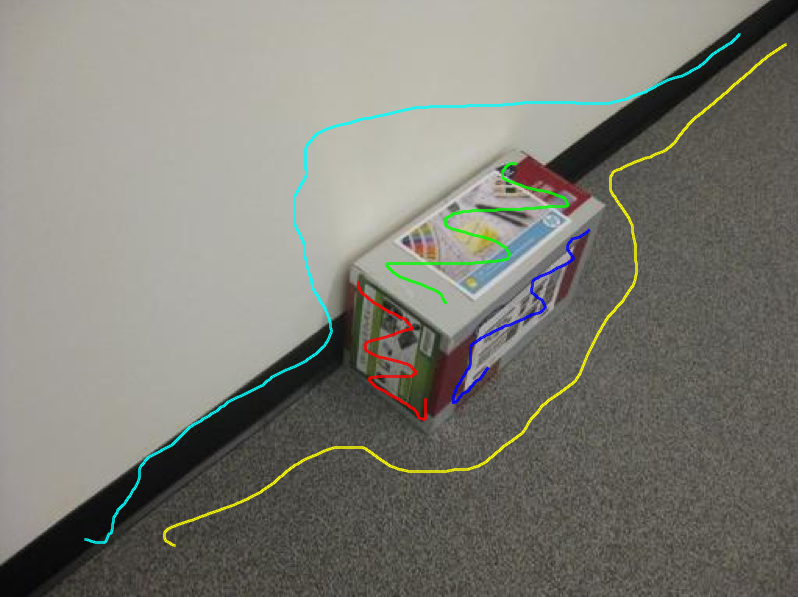 3D Model
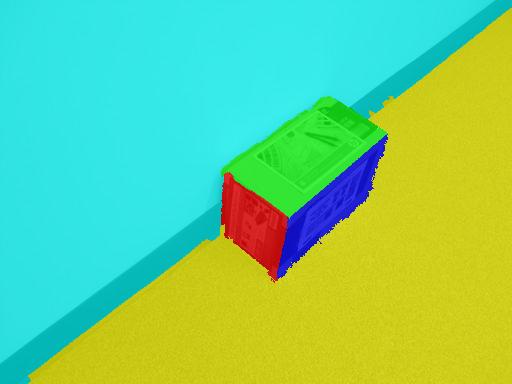 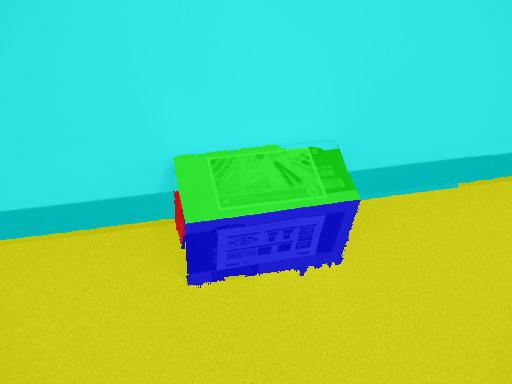 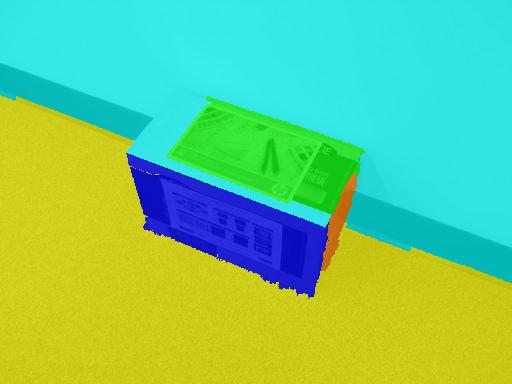 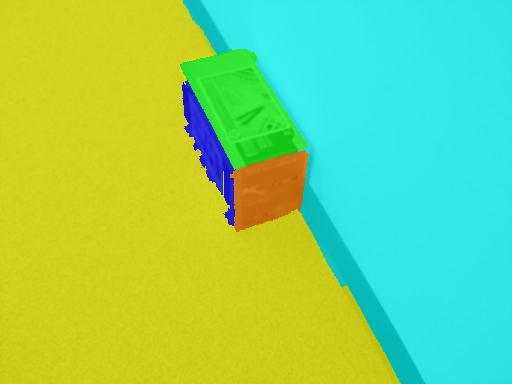 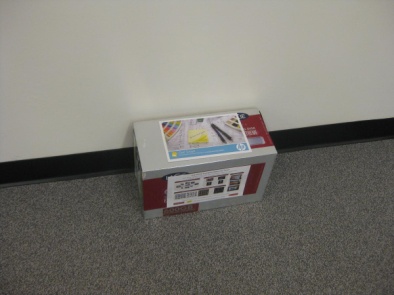 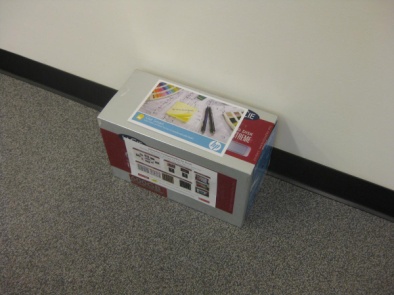 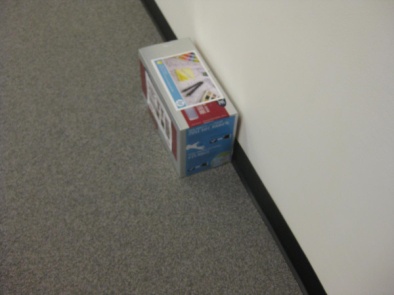 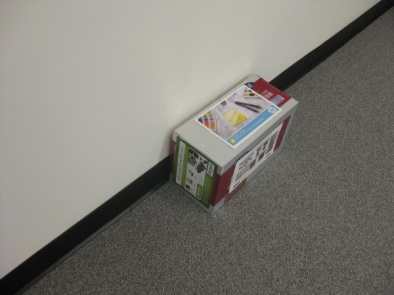 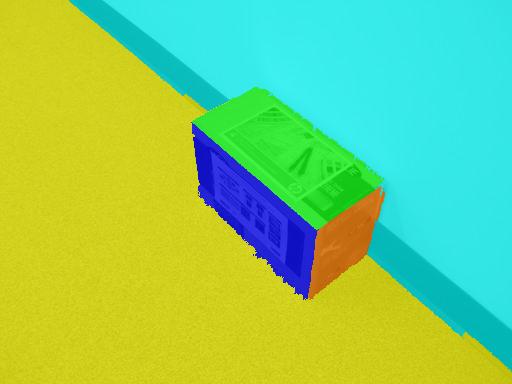 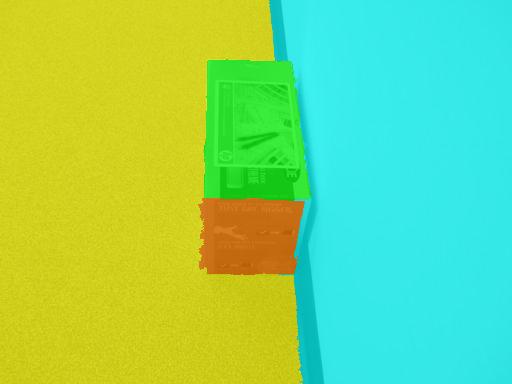 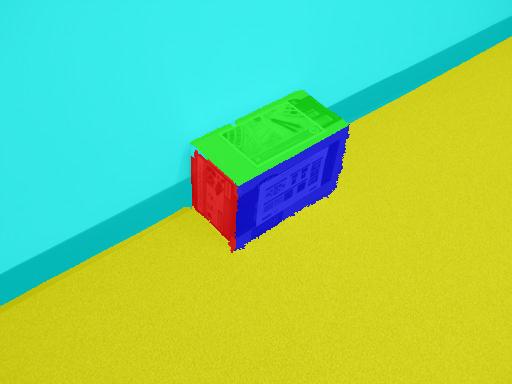 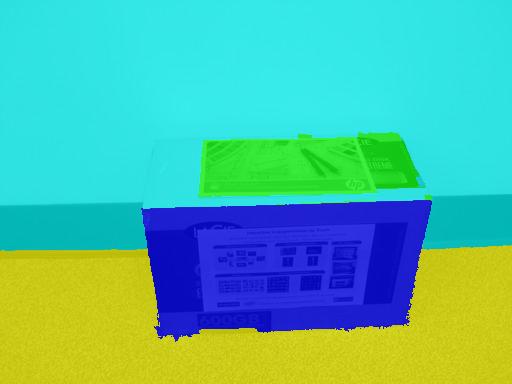 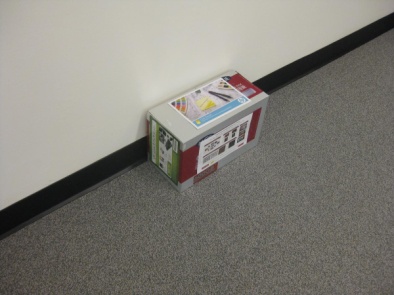 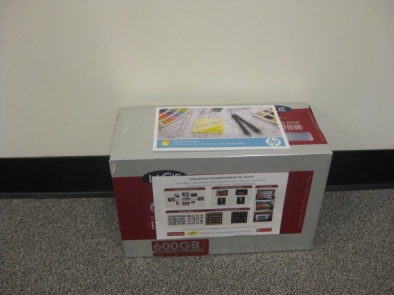 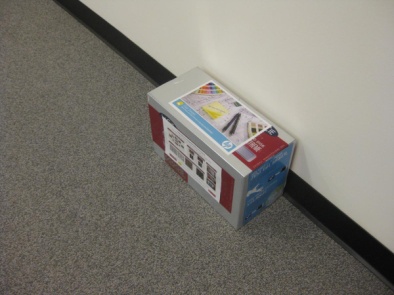 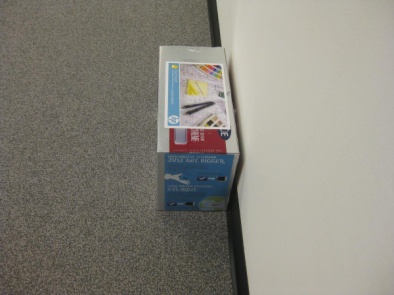 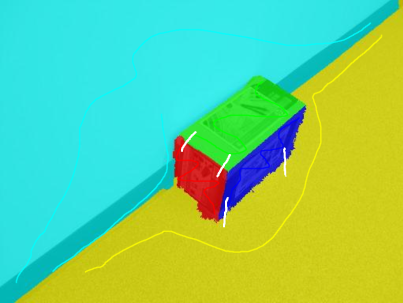 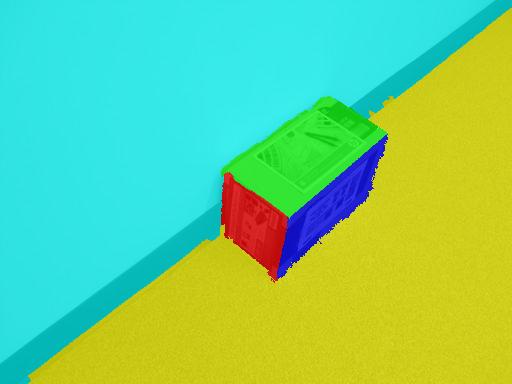 14
[Speaker Notes: Convert to a loop of images]
Visualizations
15
Texture synthesis and rendering
Texture preprocessing – segmentation refinement #

View selection*
Incrementally build the model

Visualizations
Dense point cloud
Mesh visualization
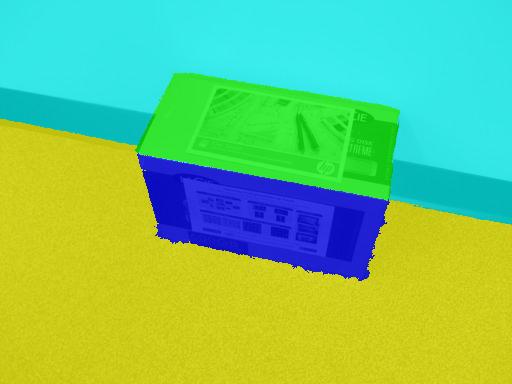 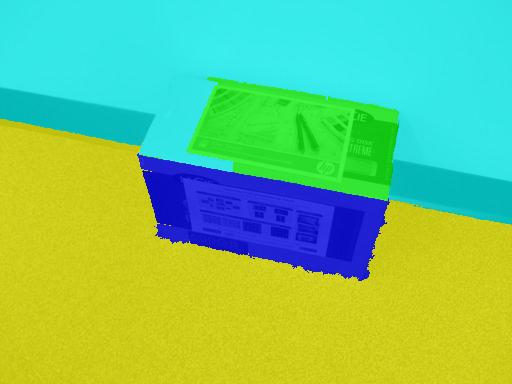 16
*Debevec et. al., SIGGRAPH ’96
#Details in the paper
Segmentation refinement
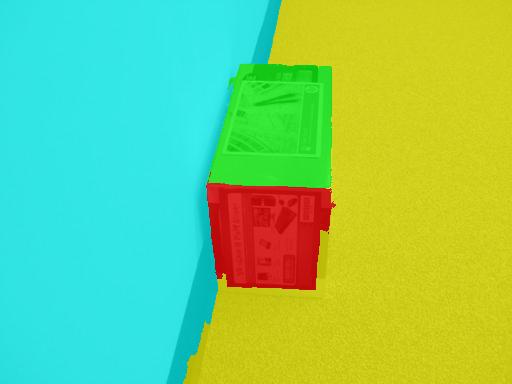 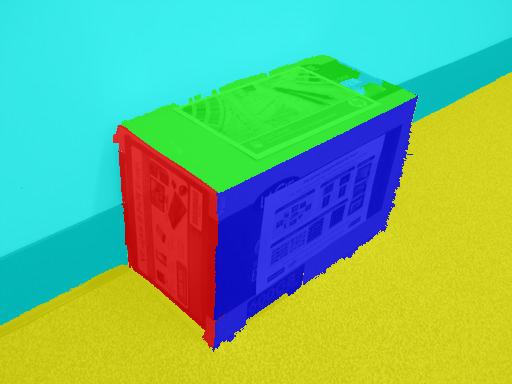 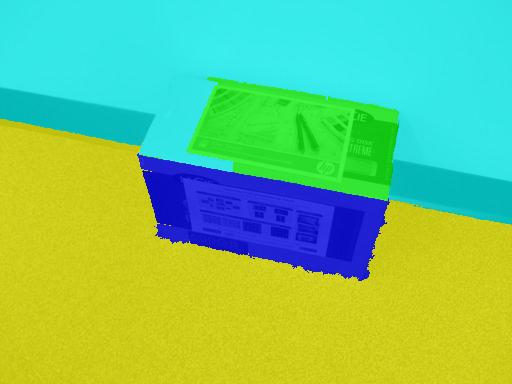 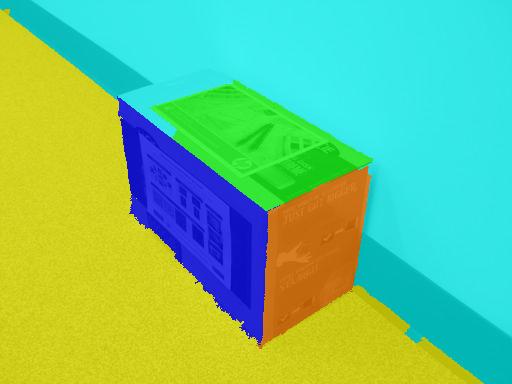 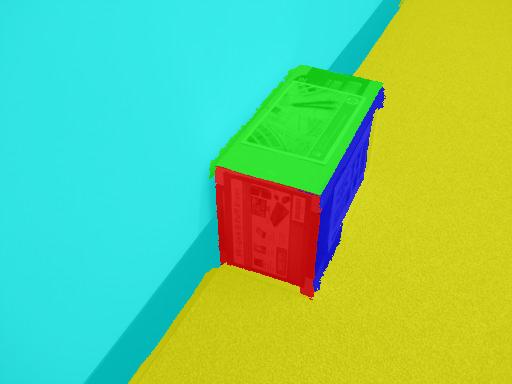 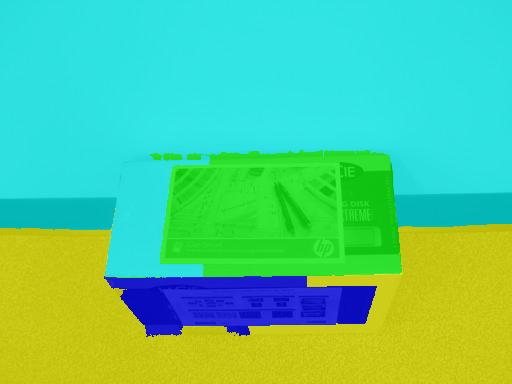 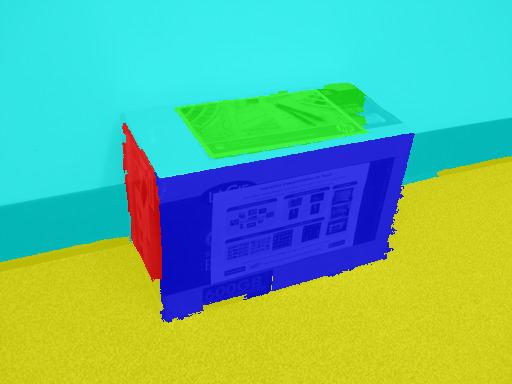 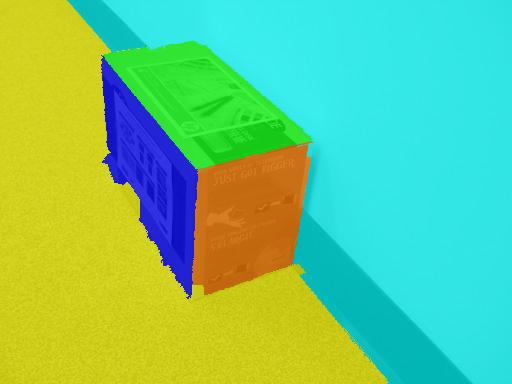 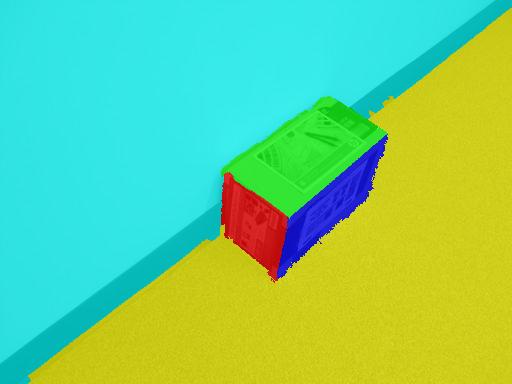 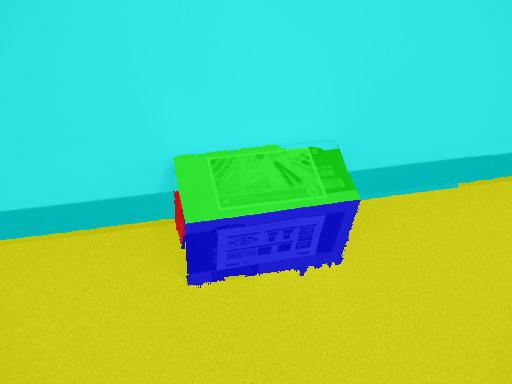 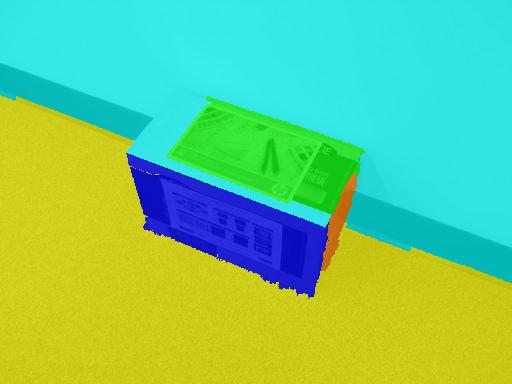 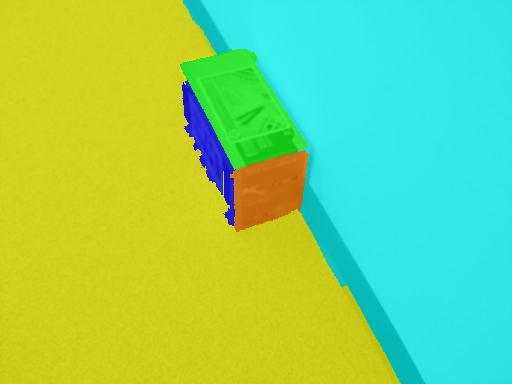 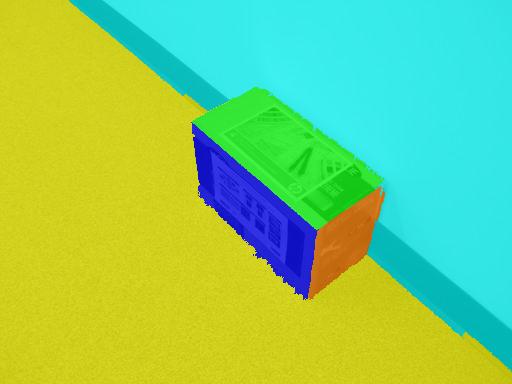 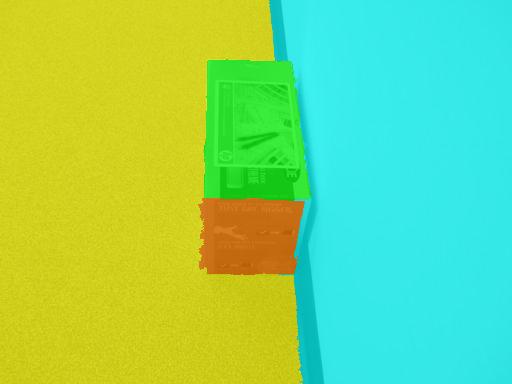 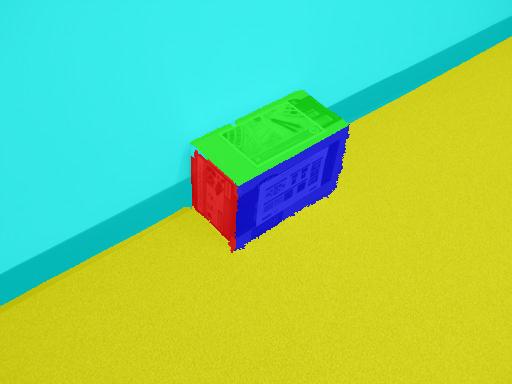 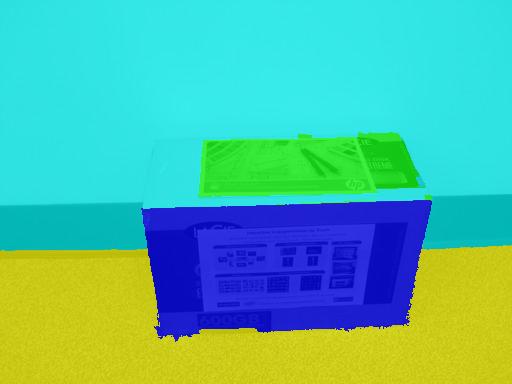 17
Segmentation refinement
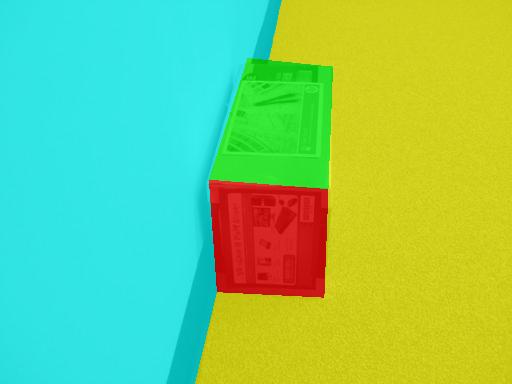 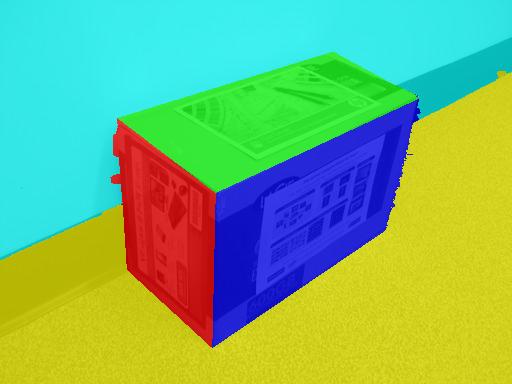 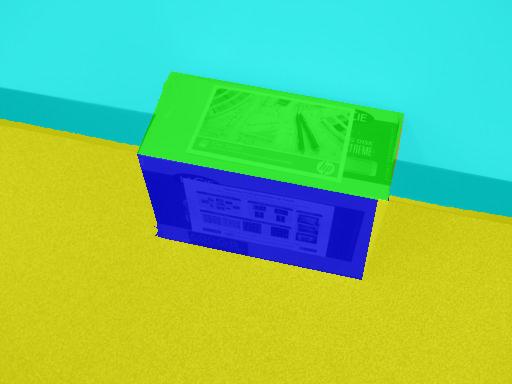 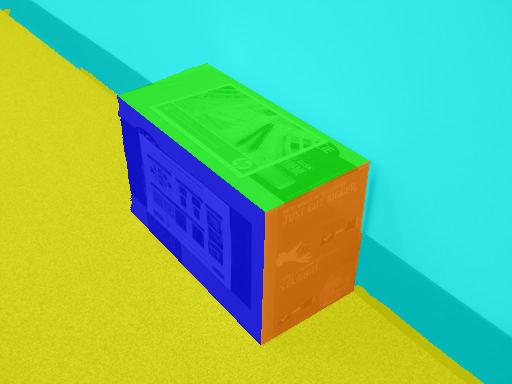 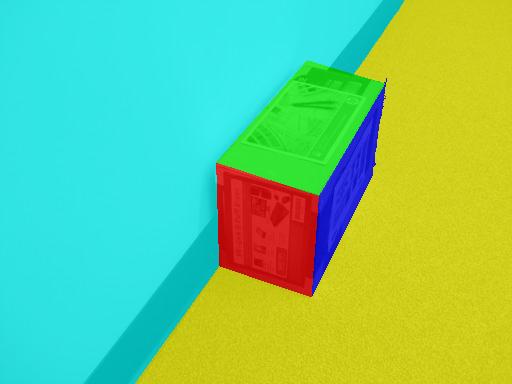 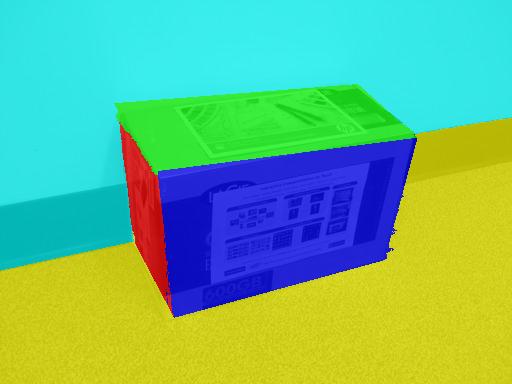 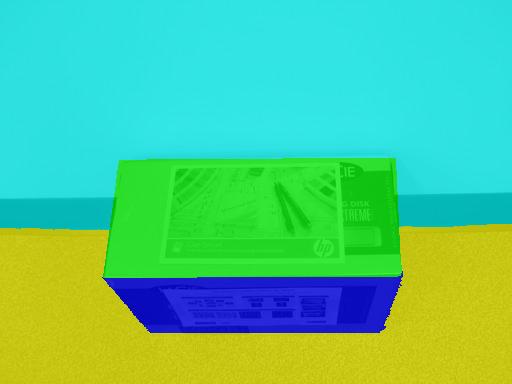 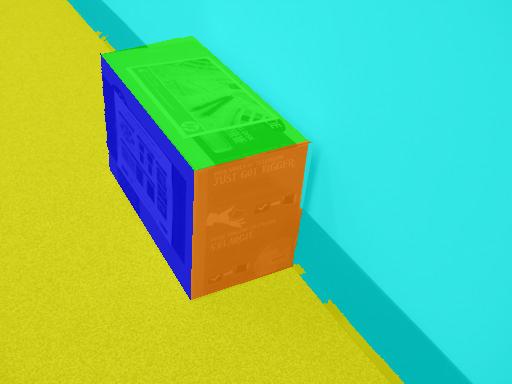 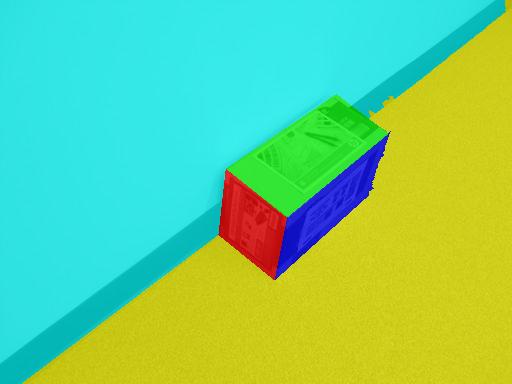 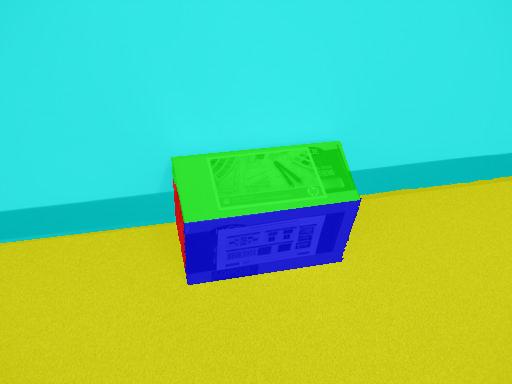 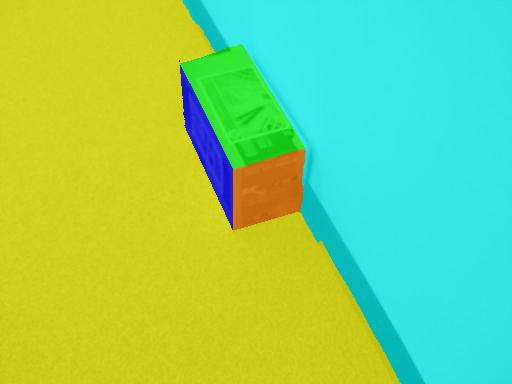 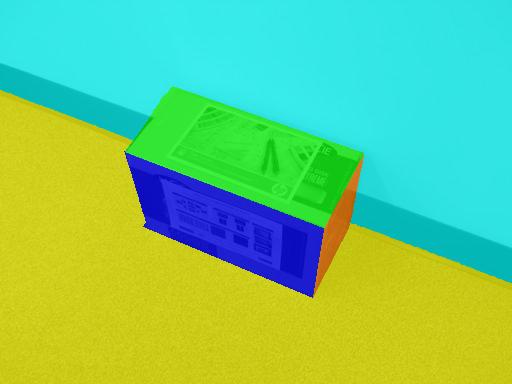 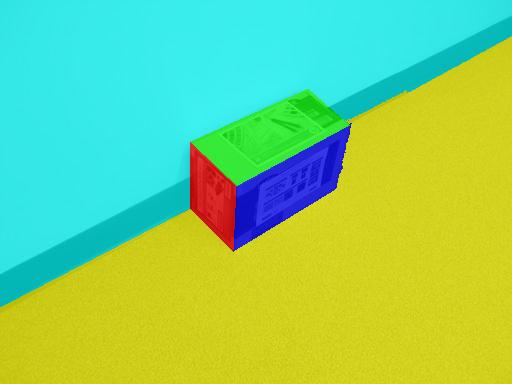 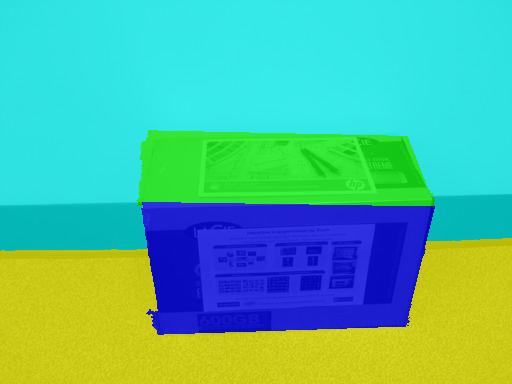 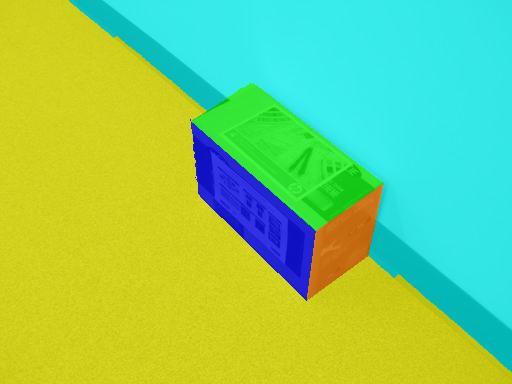 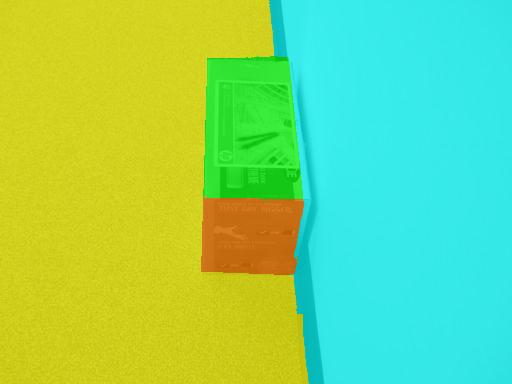 18
Dense point cloud with texture
Perform view selection and incrementally build the model

Use camera projection matrix and back-project each pixel onto the corresponding plane
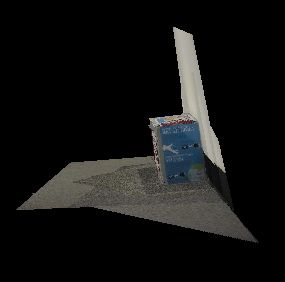 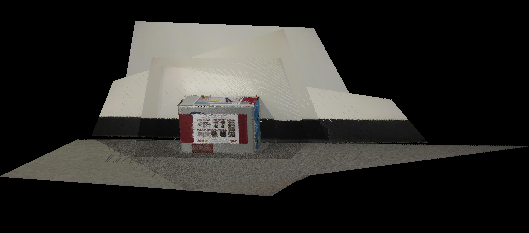 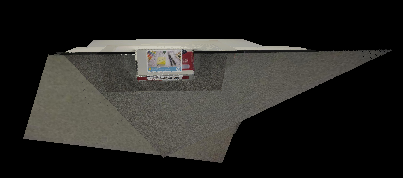 19
Mesh visualization
Modeling the 3D geometry using triangular meshes
Single mesh model – Single image texture




Multiple mesh model
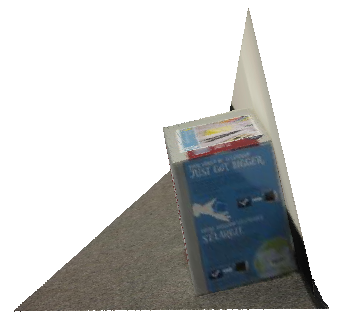 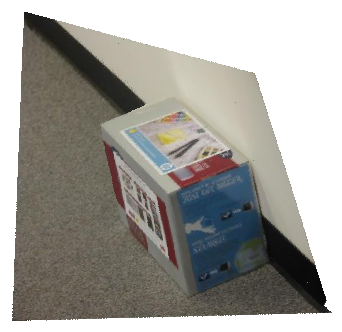 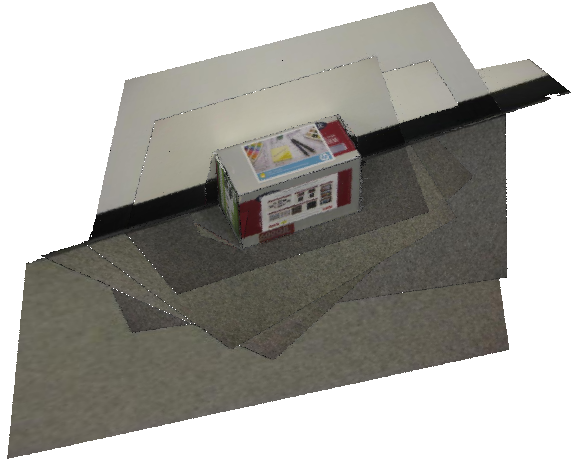 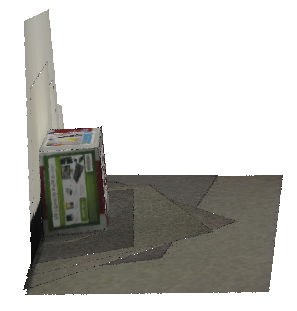 20
i3D: Interactive planar reconstruction
More results…
21
i3D: Interactive planar reconstruction
More results…
22
Conclusion
i3D, a new interactive planar 3D reconstruction algorithm using simple user interactions in the form of scribbles

Discuss multiple methods to refine segmentations and correct superpixel leaks

Complete and pleasing reconstructions – described two forms of visualizations
23
Thank You
i3D: Interactive planar reconstruction
More results…
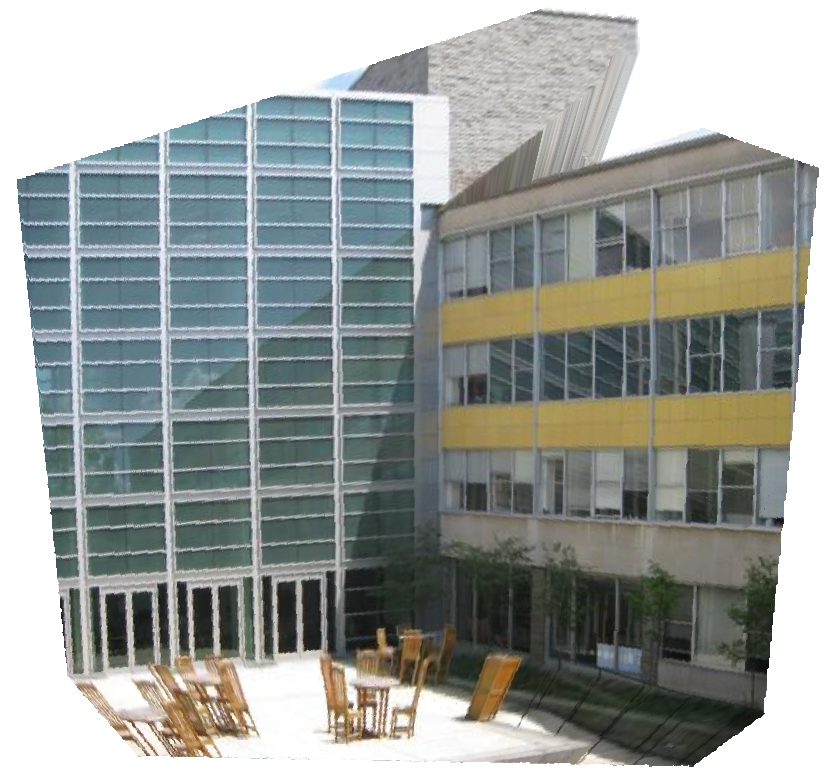 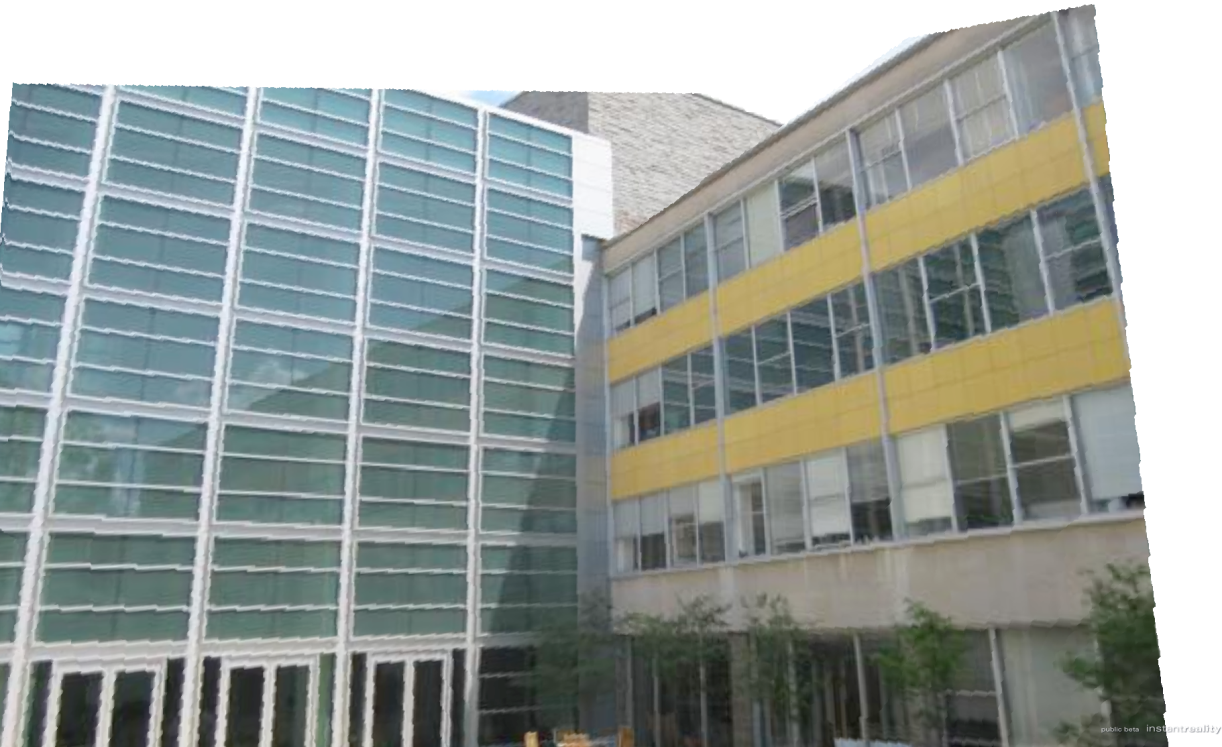 26
i3D: Interactive planar reconstruction
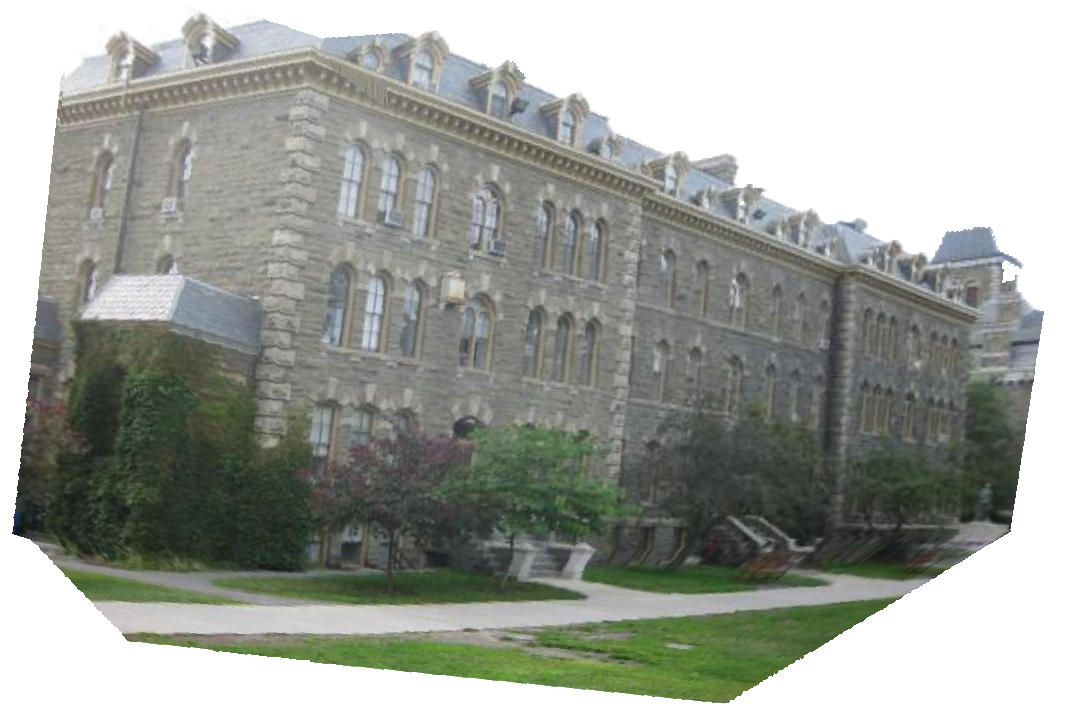 More results…
27
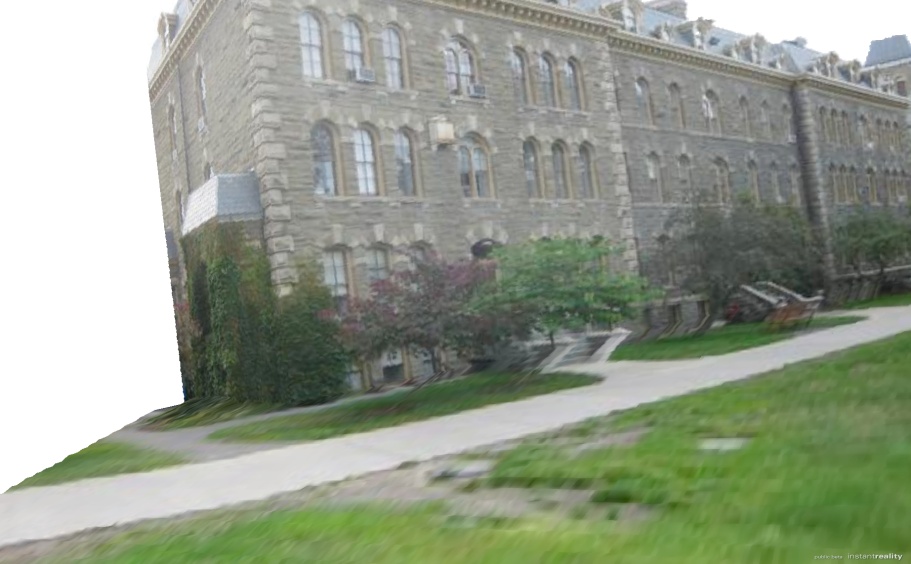 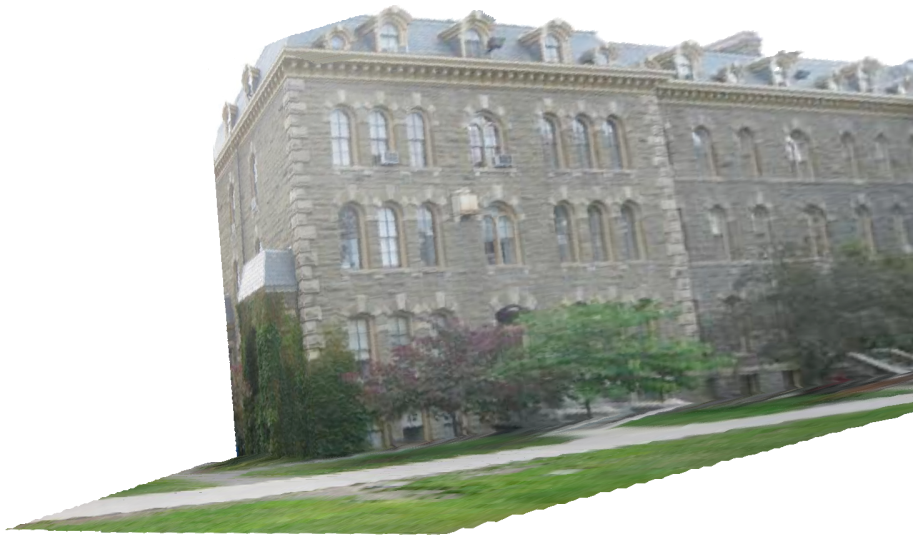 Closing the loop
User provides scribbles on any image
Perform segmentation of the image using the daisy descriptors
Provide edge connectedness scribbles
Estimate plane parameters
Perform plane co-segmentation
Loop – Control with the user
28
[Speaker Notes: Convert to a loop of images]
View selection
Rank images based on angle between the plane normal and viewing direction – lower the angle better the view

Incrementally build the model* 
Start with the best view for each plane – will have holes due to occlusion
Proceed with the next one in order of ranking and incrementally fill up the holes
29
*Debevec et. al., SIGGRAPH ‘96
Segmentation refinement
Stage 1:  
Warp segments from each image to every other image
For each image refine the segmentations of each plane by taking a per-pixel vote of all the warps


Stage 2: (mainly for scenes with polygon boundaries)
Use the line of intersection of every pair of planes
Project this line in 3D onto images
Use line to define plane boundary
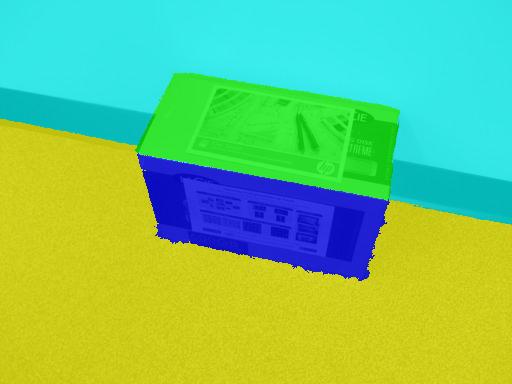 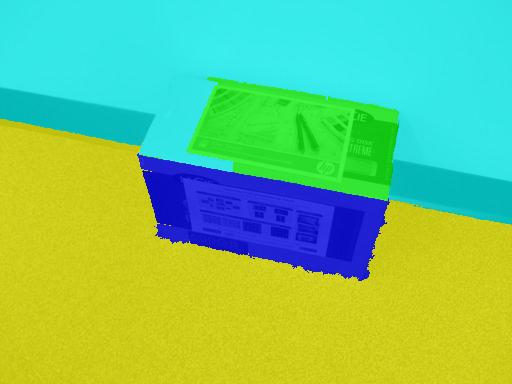 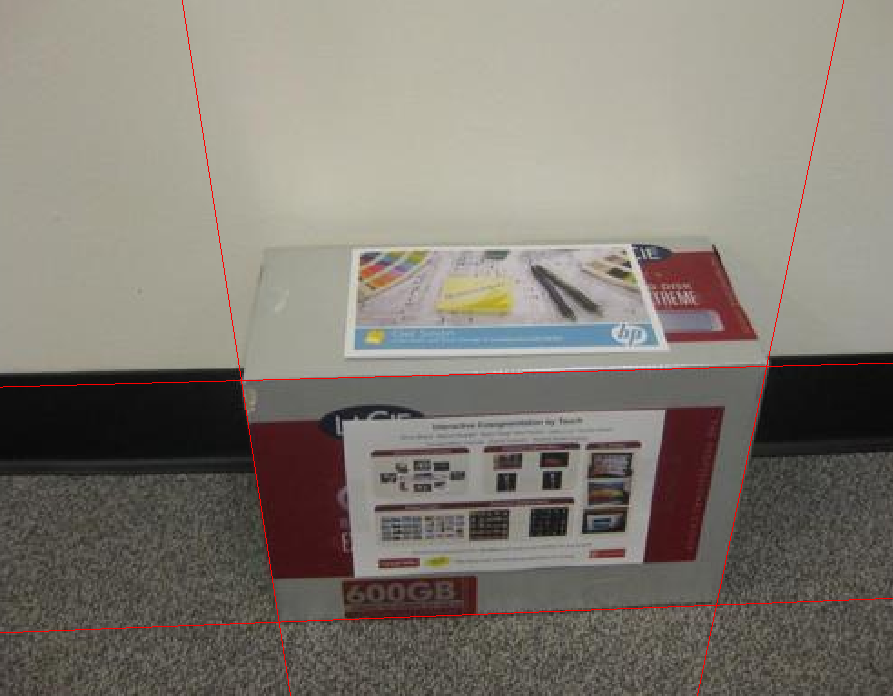 30
3D Visualization
Visualization chosen based on application
Full model required
Dense point cloud with texture
Multiple mesh model

Pleasing visualization – fly through
Single mesh model
31